DIETE A BASSO CONTENUTO ENERGETICODIETA CHETOGENICA
MARIA GRAZIA CARBONELLI
DIR. UO DIETOLOGIA E NUTRIZIONE
AZIENDA OSPEDALIERA SAN CAMILLO FORLANINI 
ROMA 
Consigliere Fondazione Sicob
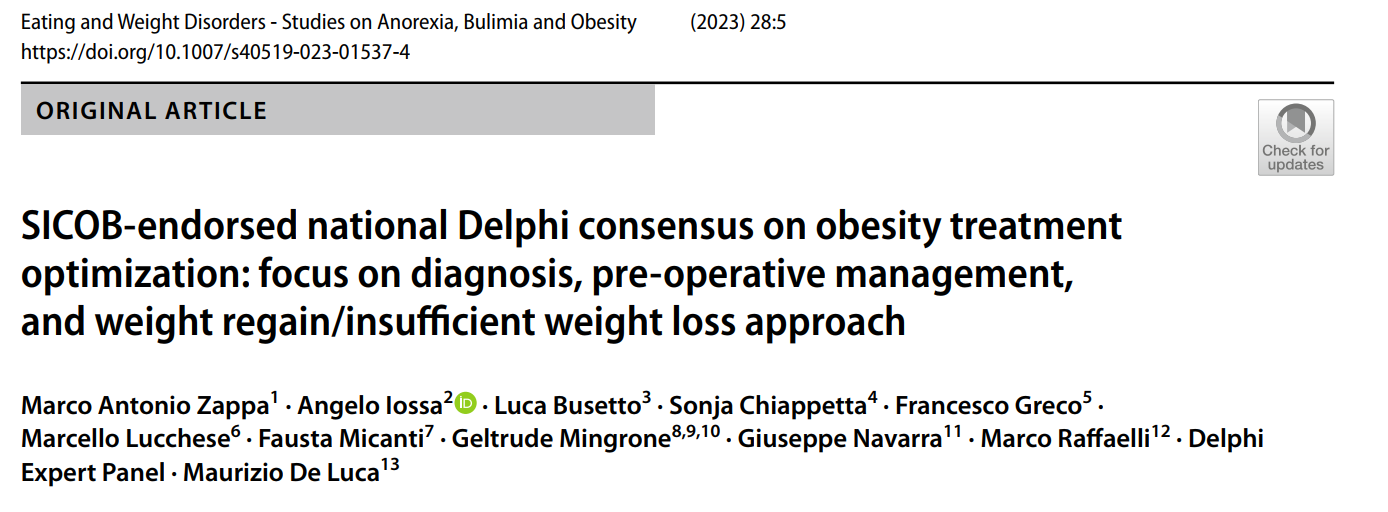 Calo Ponderale Pre-Operatorio
E’ necessario un periodo di terapia nutrizionale prima di ogni intervento di BS
al fine di assicurare un qualsiasi calo ponderale (target non definito) per valutare motivazione e volontà ad aderire al follow-up
Il grado di calo ponderale post-intervento è fortemente influenzato dal trattamento pre-operatorio
Trattamento medico nutrizionale
Regimi dietetici 
Low-calorie diets (LCD) (800–1200 kcal/die)
Very low-calorie diets (VLCD) (600 kcal/die), 
Very-low-calorie ketogenic diet (VLCKD) (400/800 kcal/die)

Trattamento Farmacologico in aggiunta a dieta+ esercizio fisico
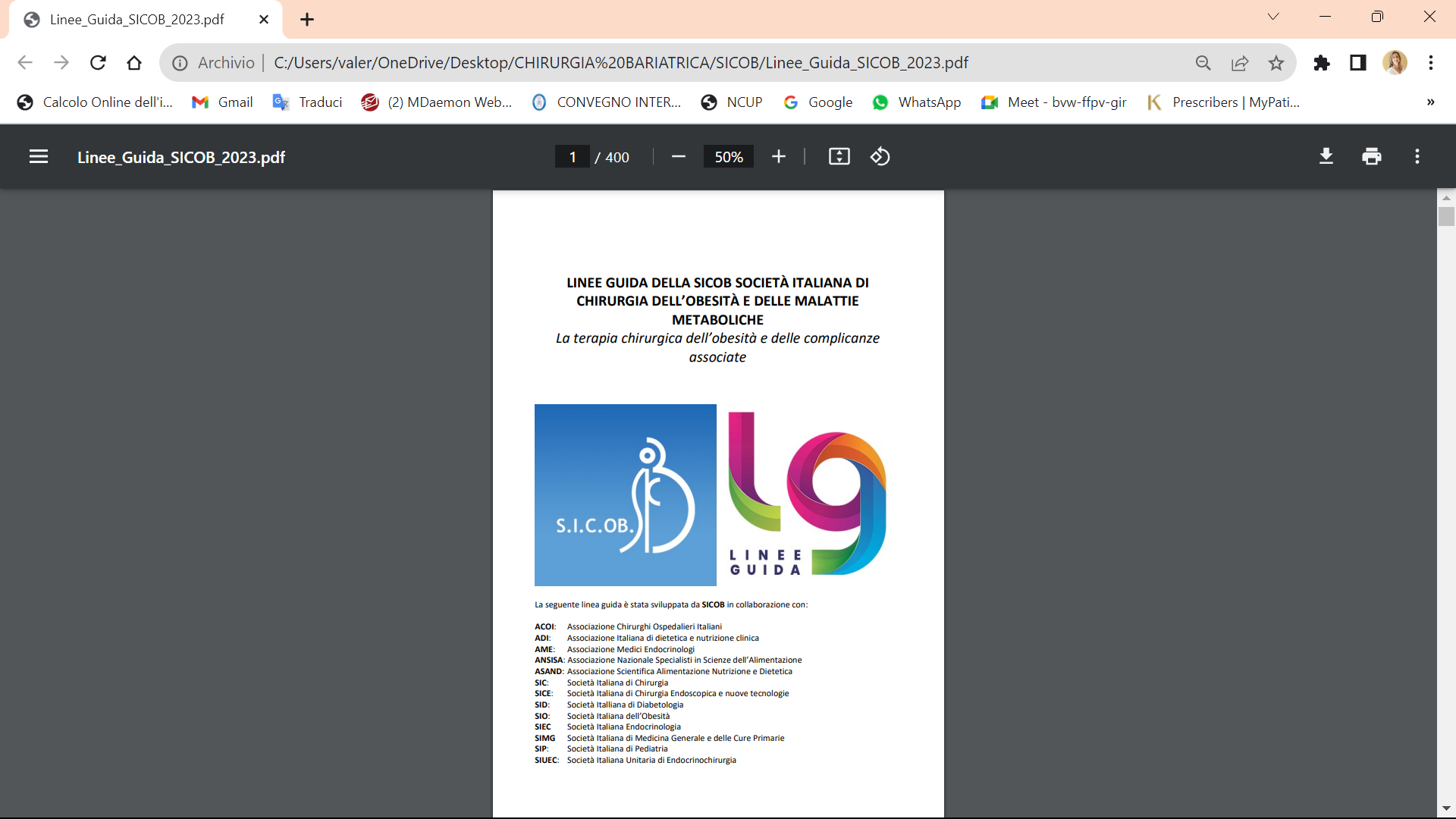 La riduzione preoperatoria del peso è raccomandata nei pz candidati a BS soprattutto nei pz con BMI > 40 Kg/m2.

Non ci sono però al momento delle indicazioni conclusive per la mancanza di studi multicentrici,  randomizzati e controllati, ma solo studi  retrospettivi.
RUOLO DELLA DIETOTERAPIA NEL PERCORSO DI CHIRURGIA BARIATRICA
Pre intervento
Post intervento
Evitare l'aumento di peso durante il periodo di attesa
Riabilitazione nutrizionale come "supervisione" dei comportamenti alimentari nella fase di attesa: utile per la scelta dell'intervento
Correzione dei deficit nutrizionali in caso di malnutrizione per eccesso.
Riduzione del rischio operatorio e migliore compliance nel post intervento.
Miglioramento delle comorbilità e riduzione terapie farmacologiche 
Favorire la tecnica laparoscopica
Gestione nutrizionale post chirurgica per la perdita di peso
Controllo degli effetti collaterali (nausea, vomito, reflusso, stipsi)
Prevenzione dei deficit nutrizionali 
Prevenzione disturbi del comportamento alimentare post-chirurgici
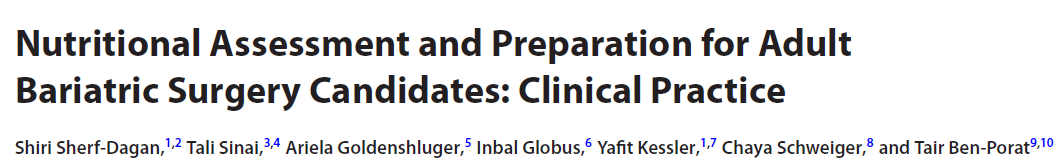 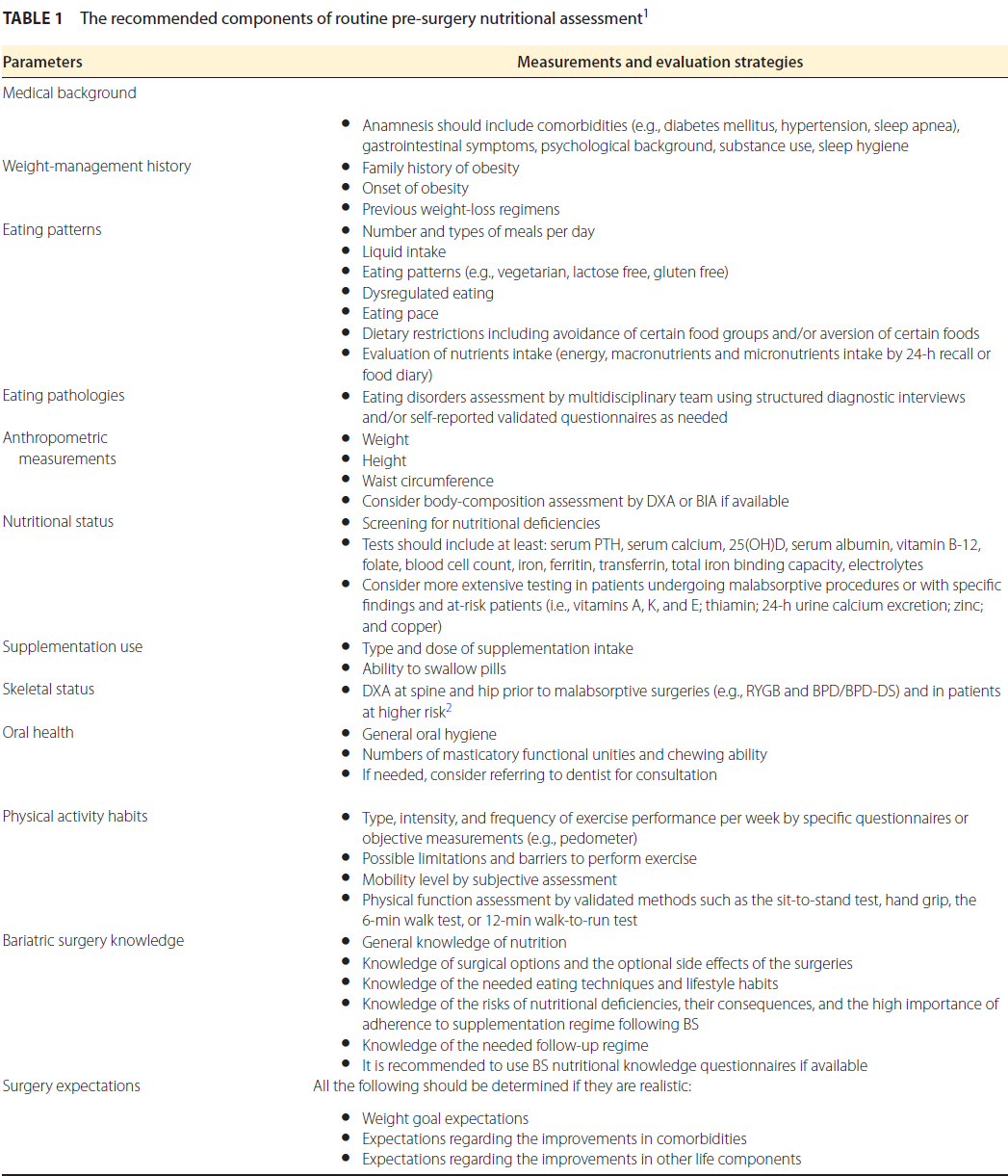 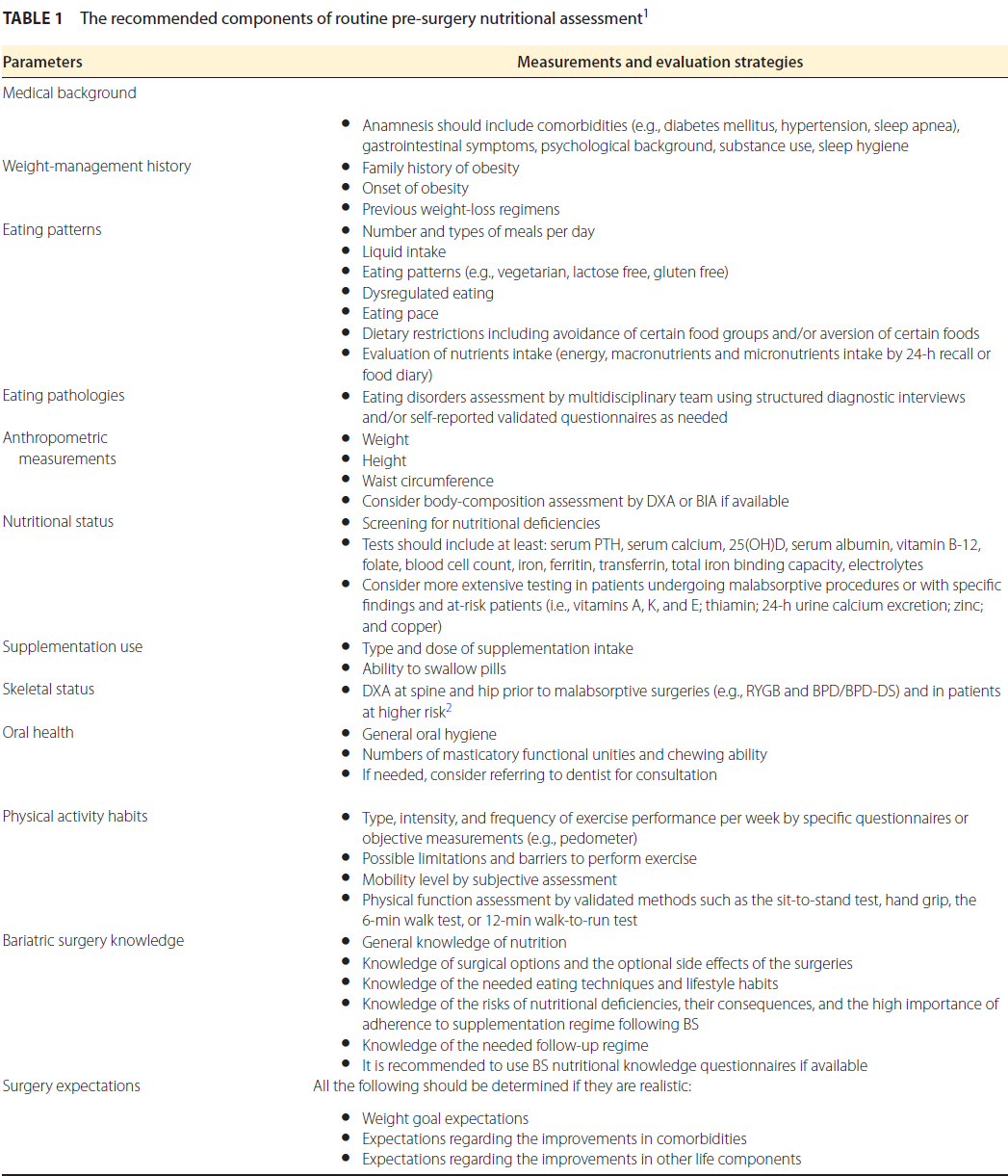 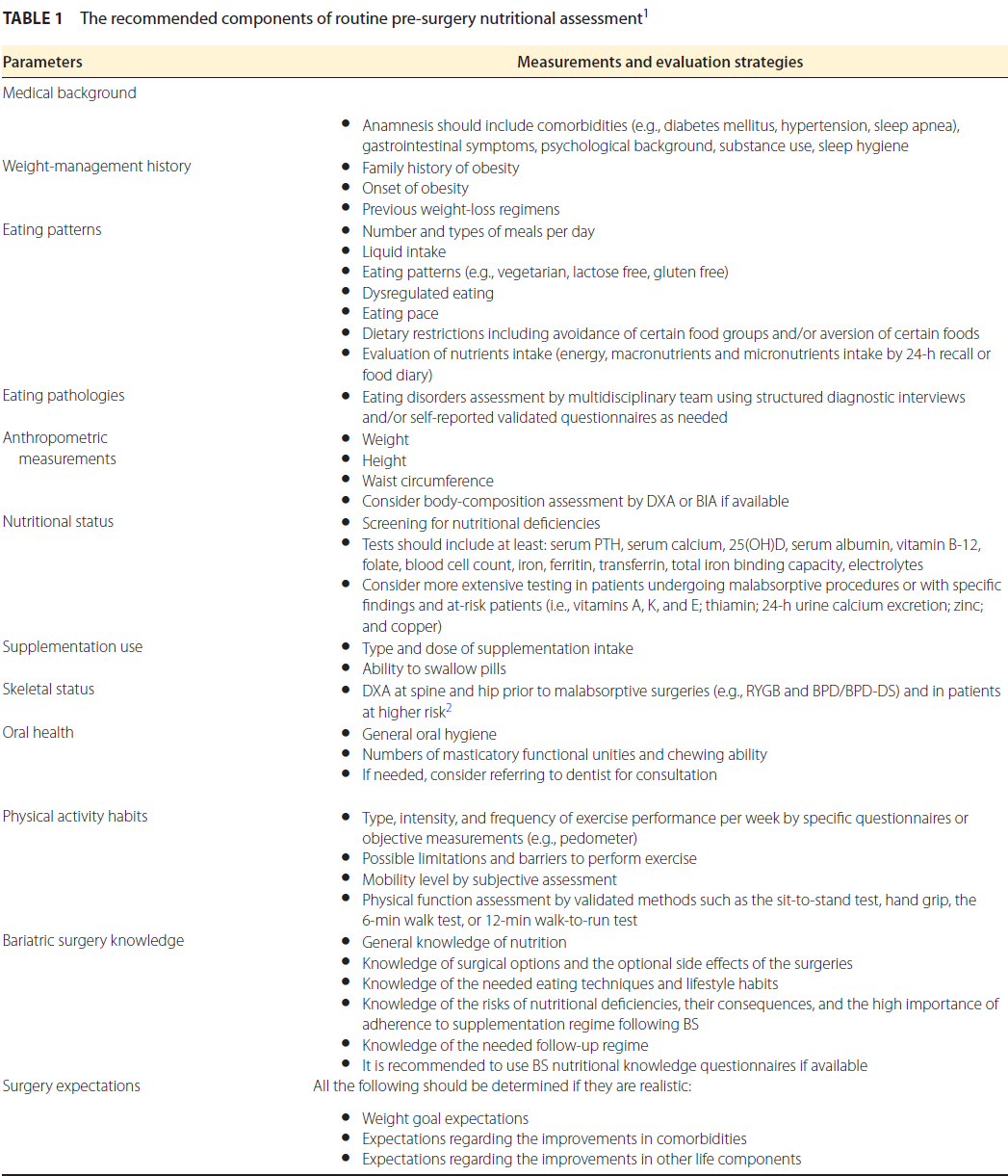 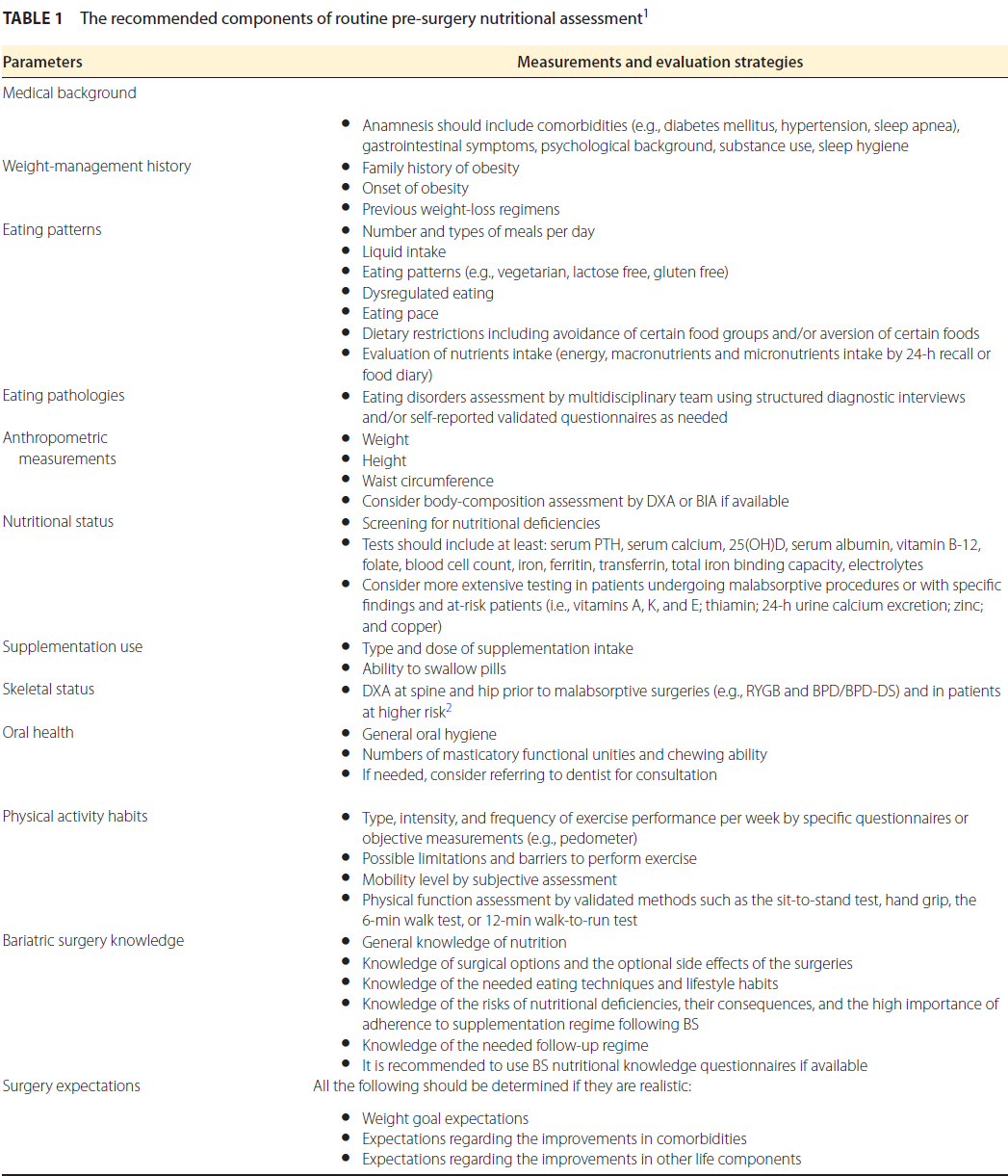 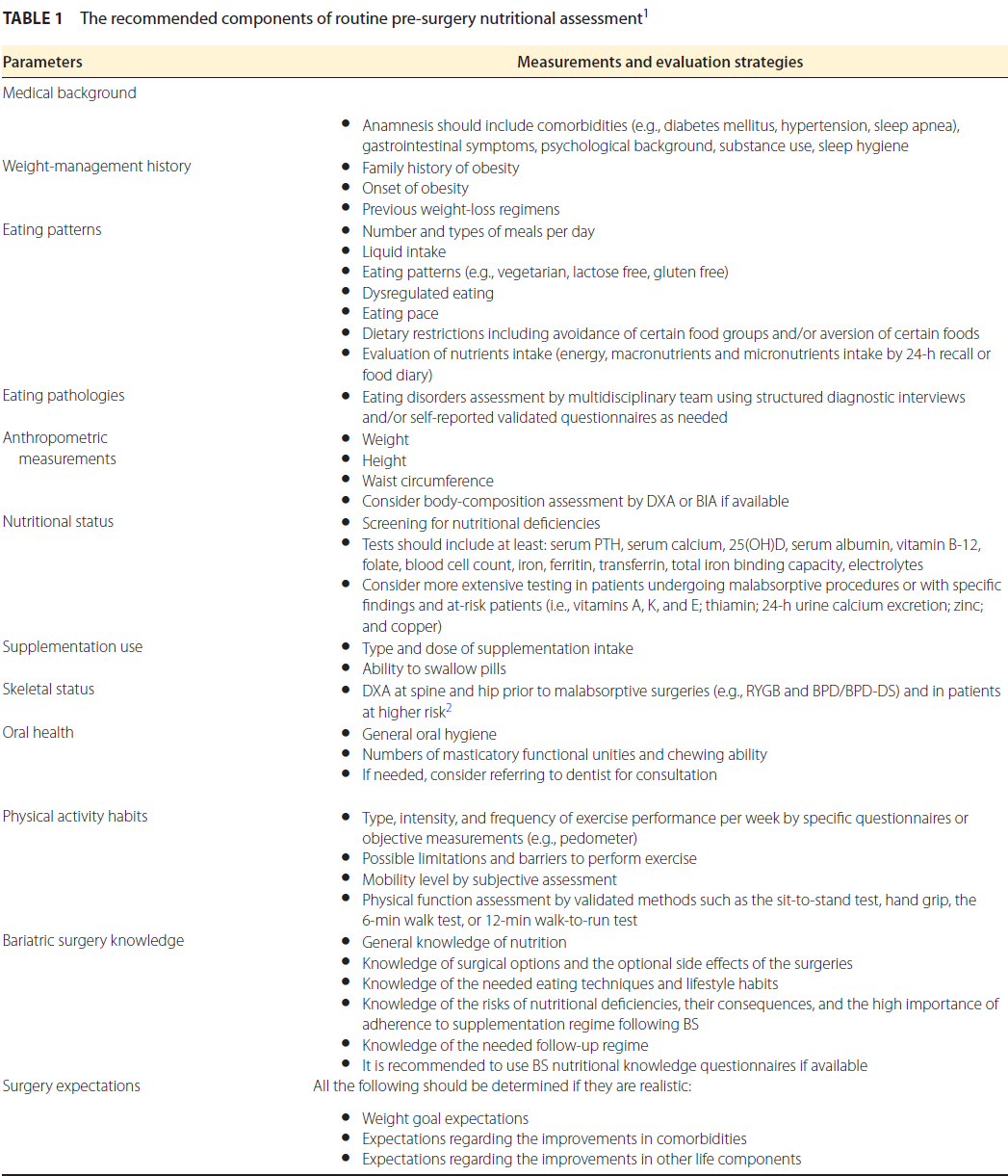 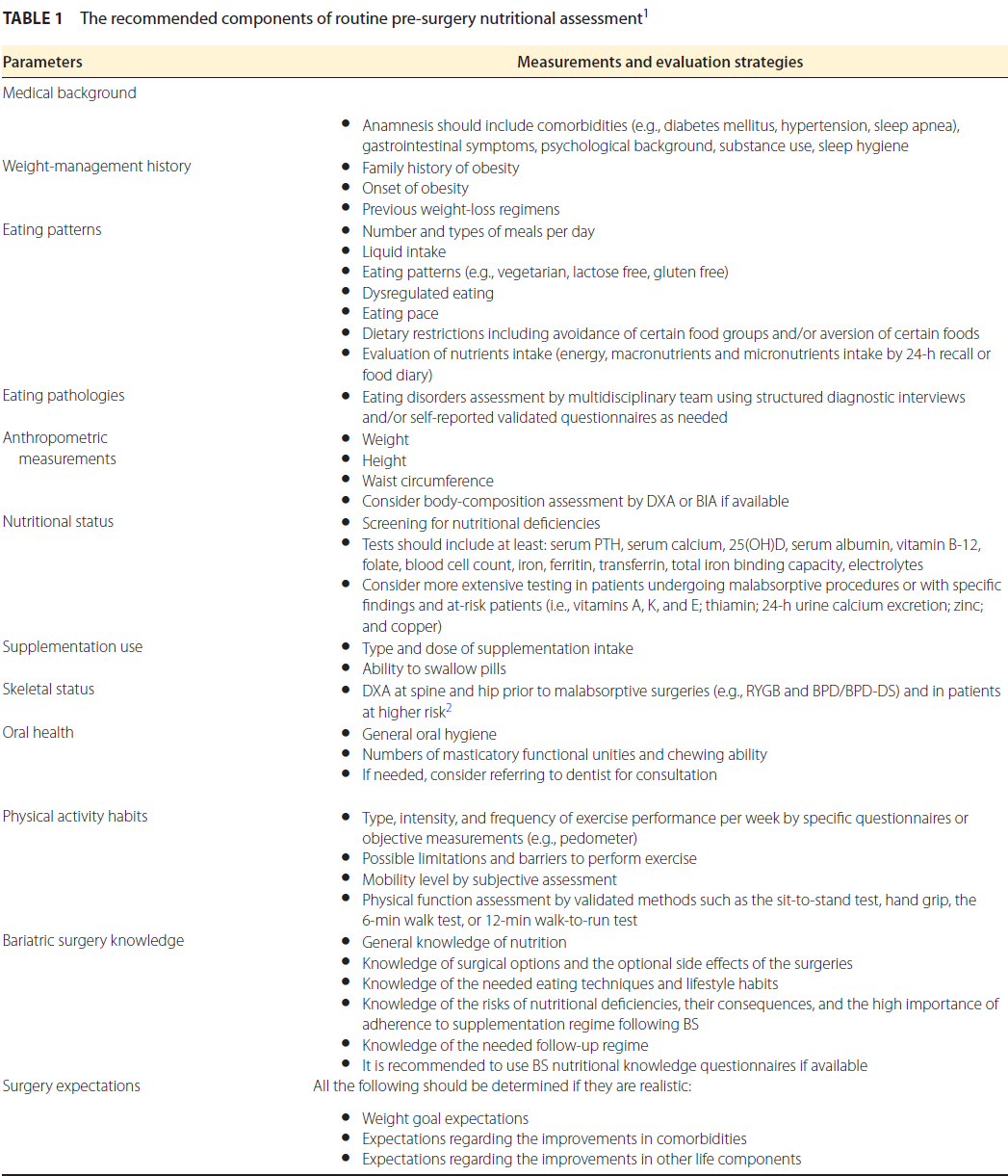 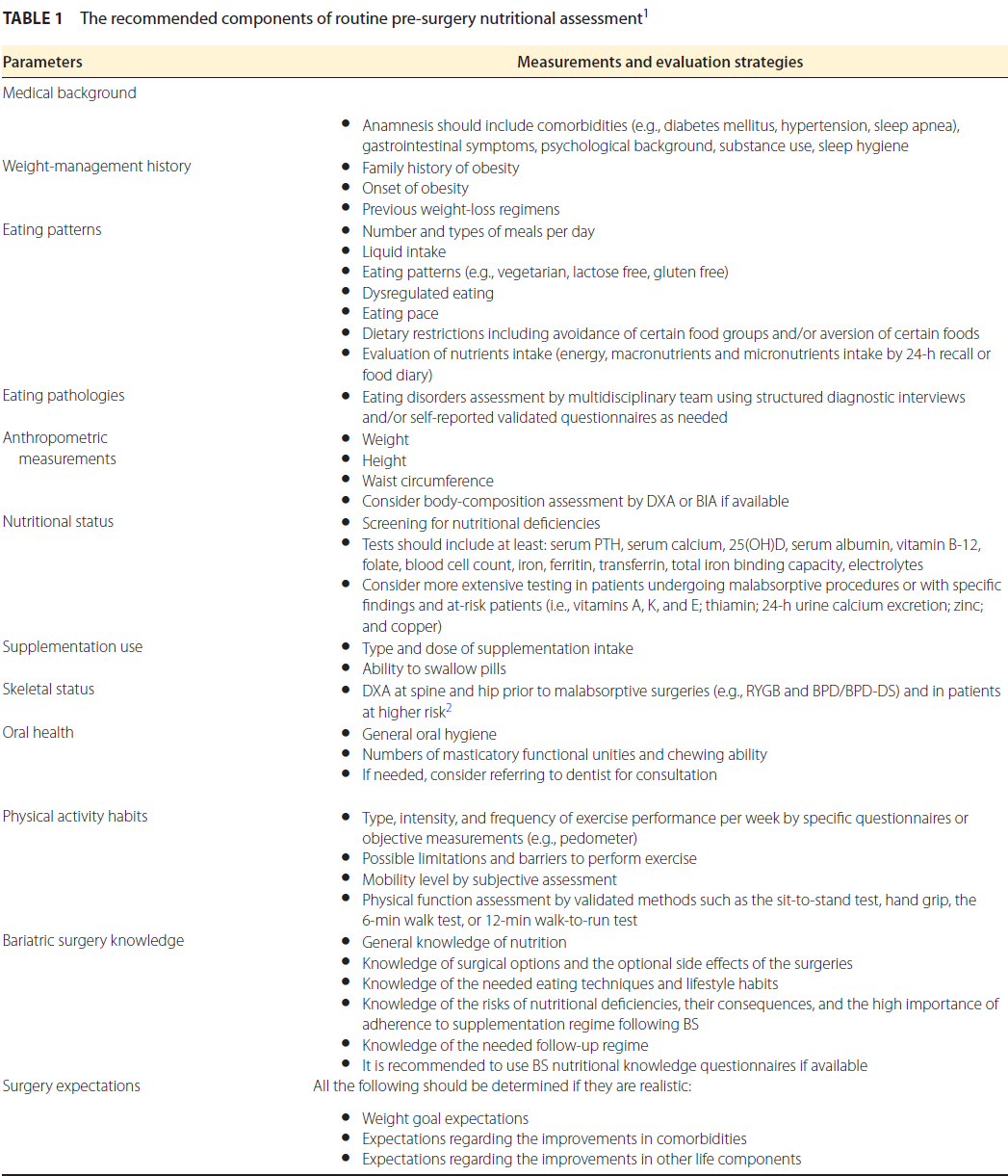 Adv Nutr, 12: 1020-1031, 2021
[Speaker Notes: Eating pace; ritmo dell’alimentazione]
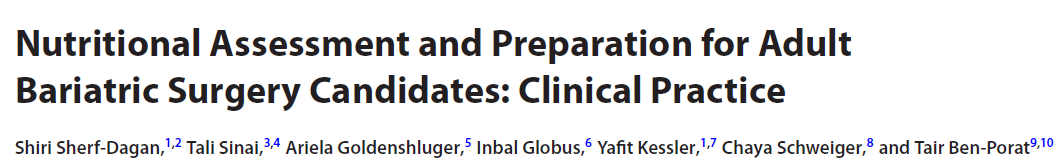 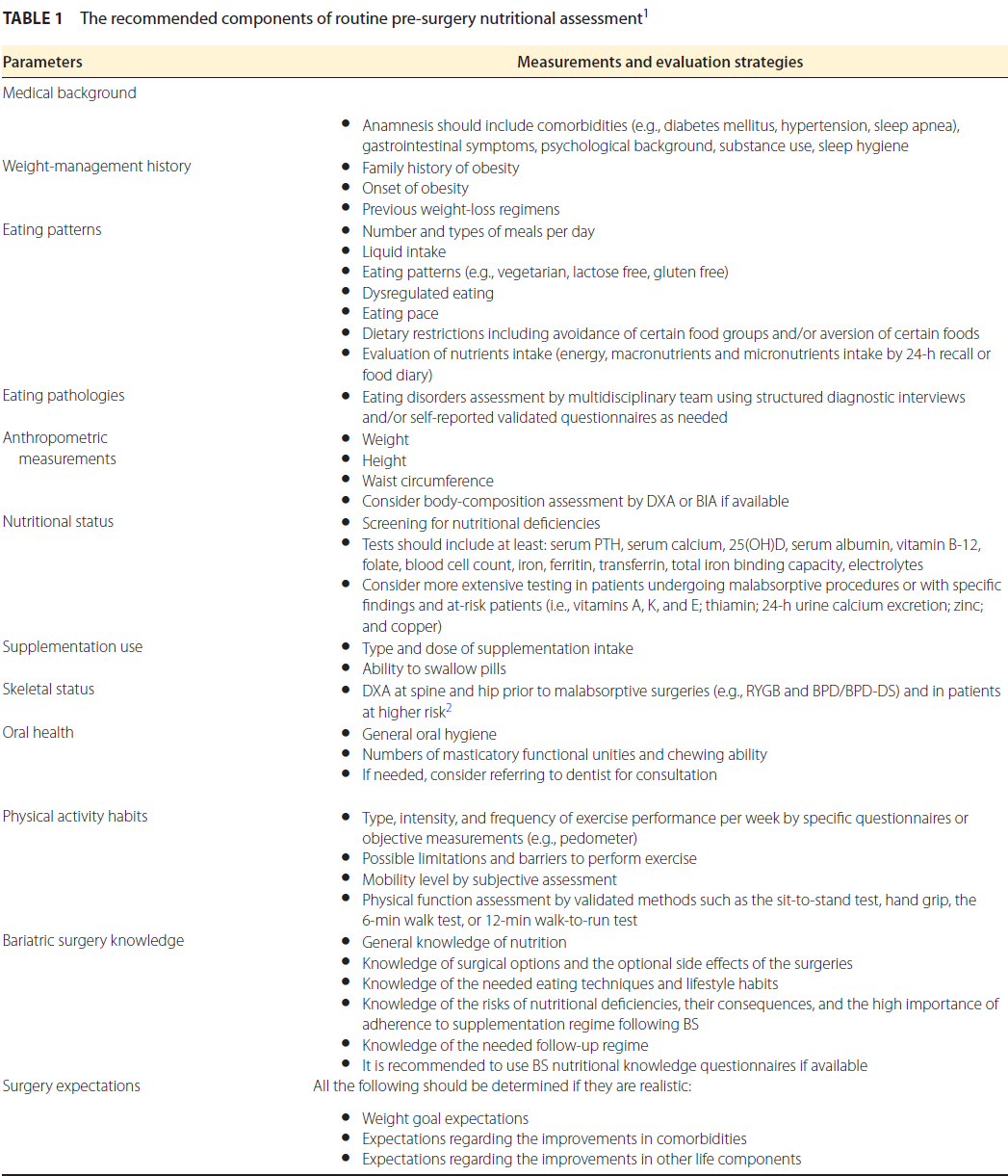 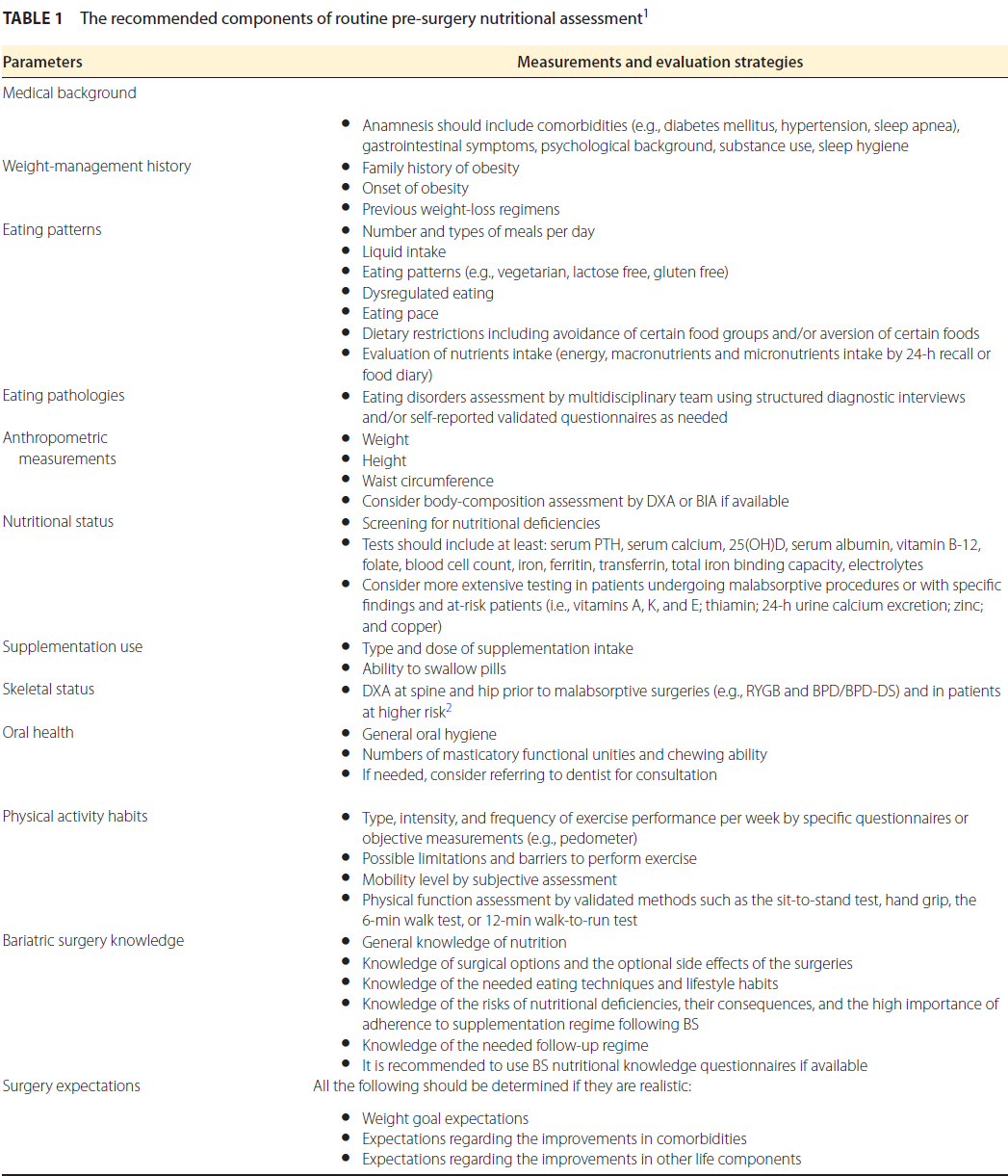 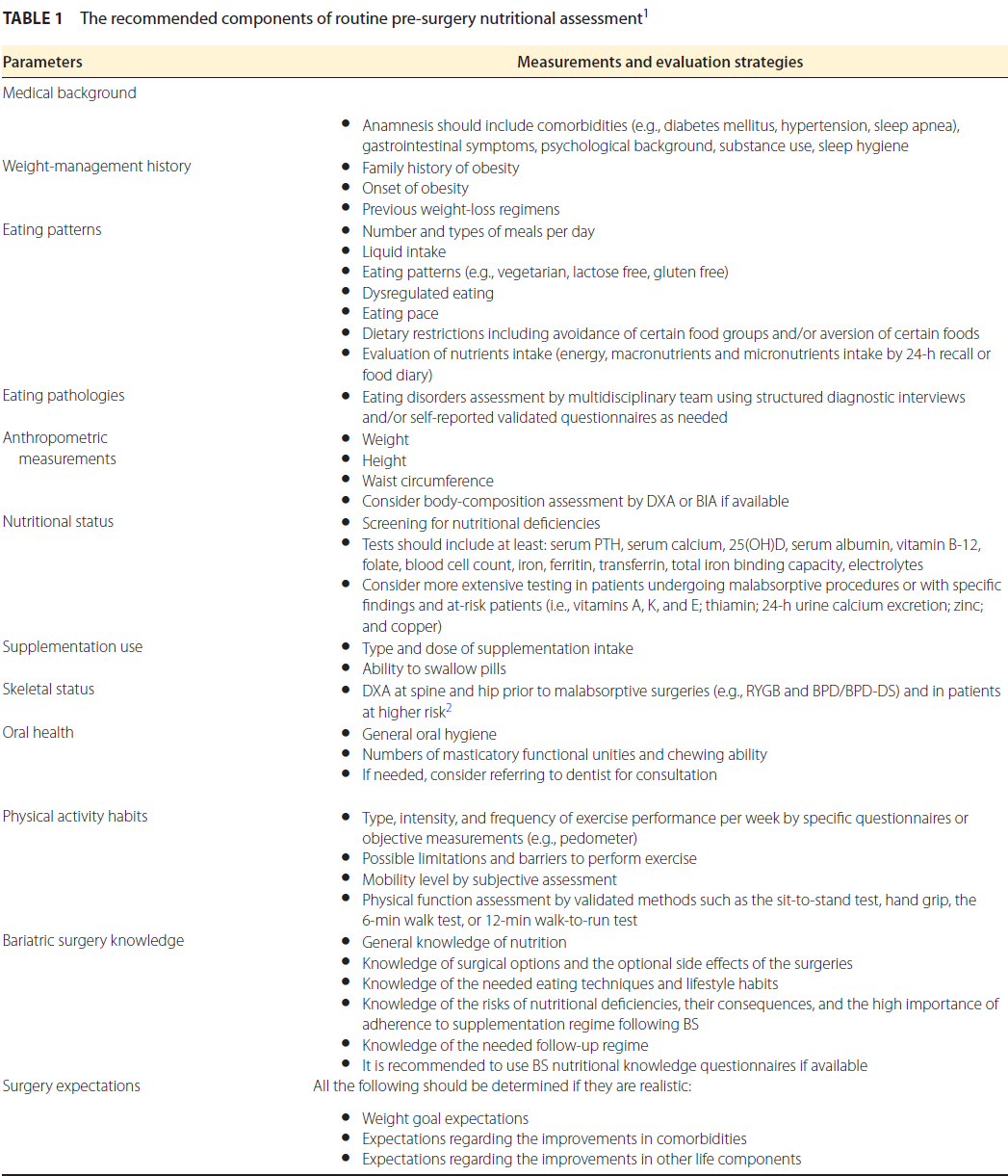 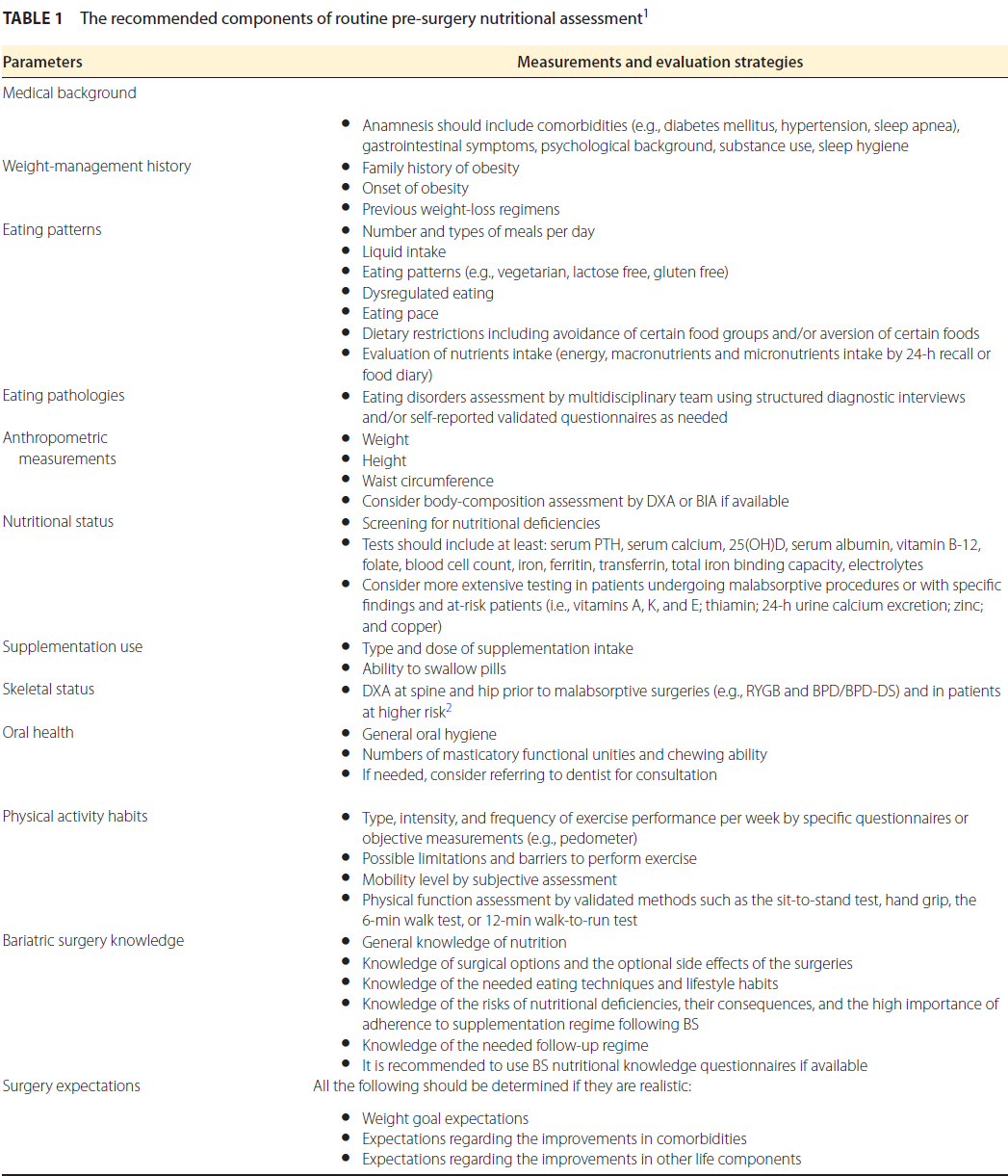 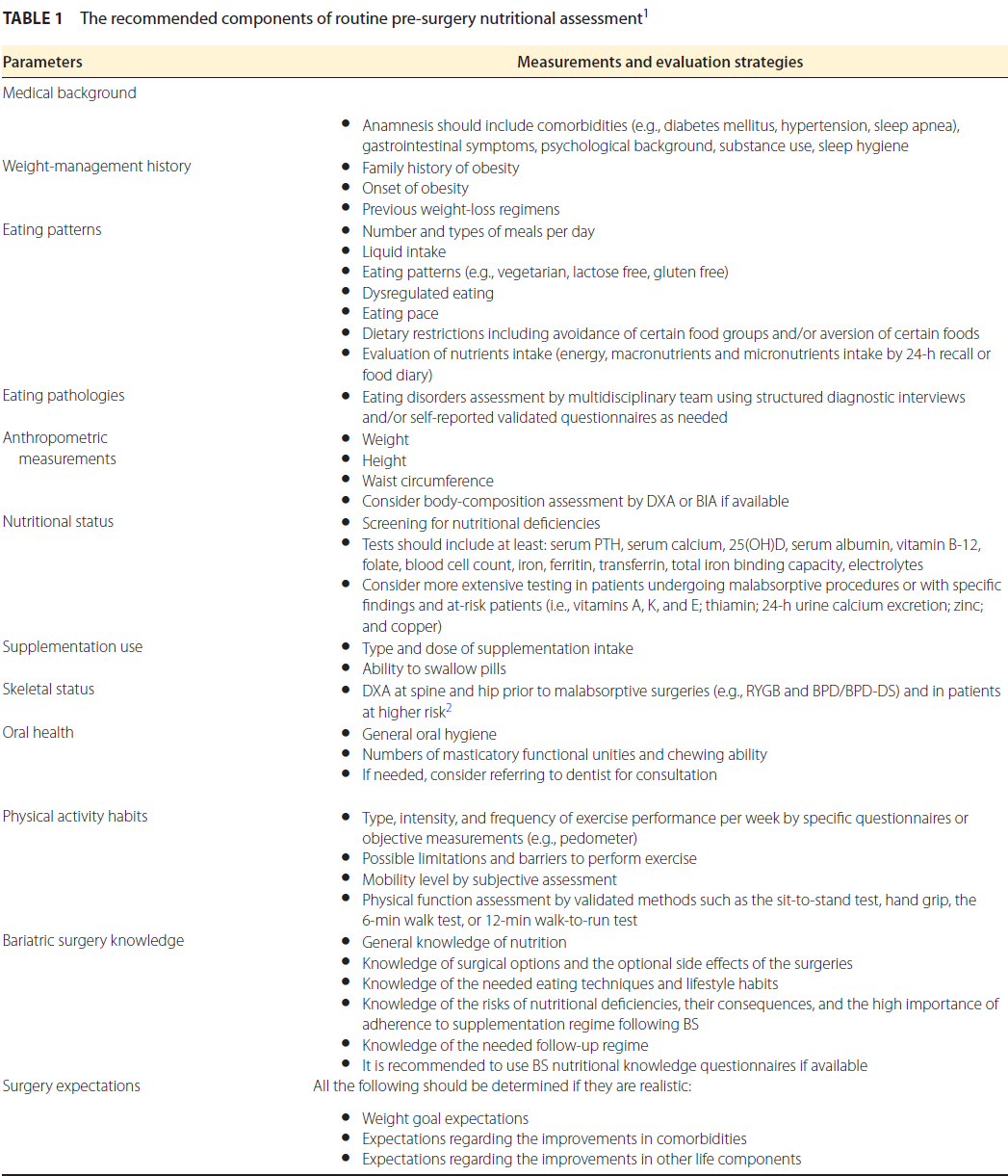 Adv Nutr, 12: 1020-1031, 2021
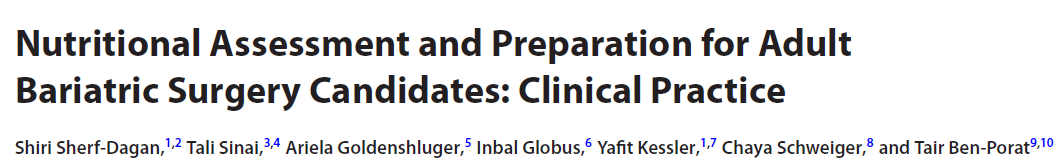 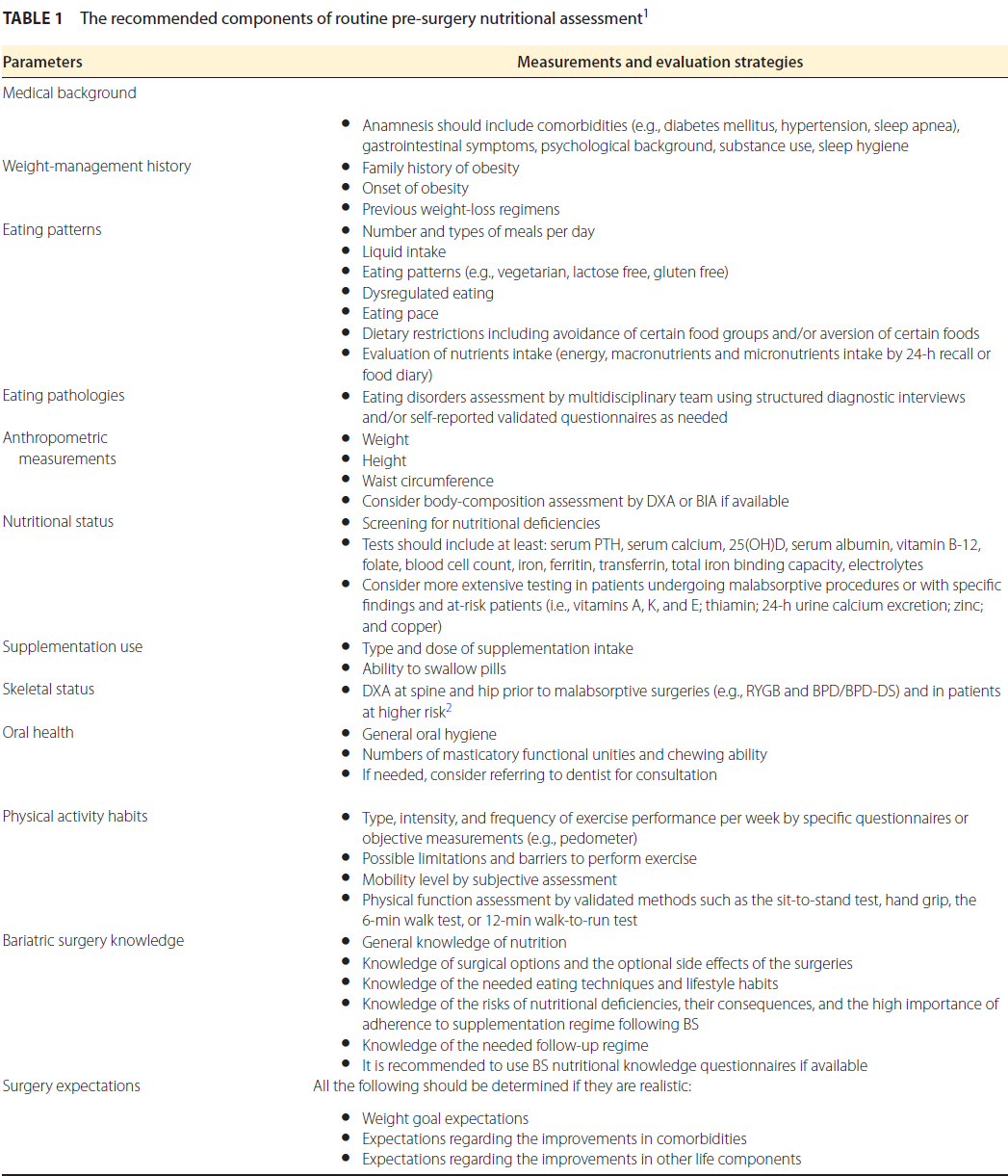 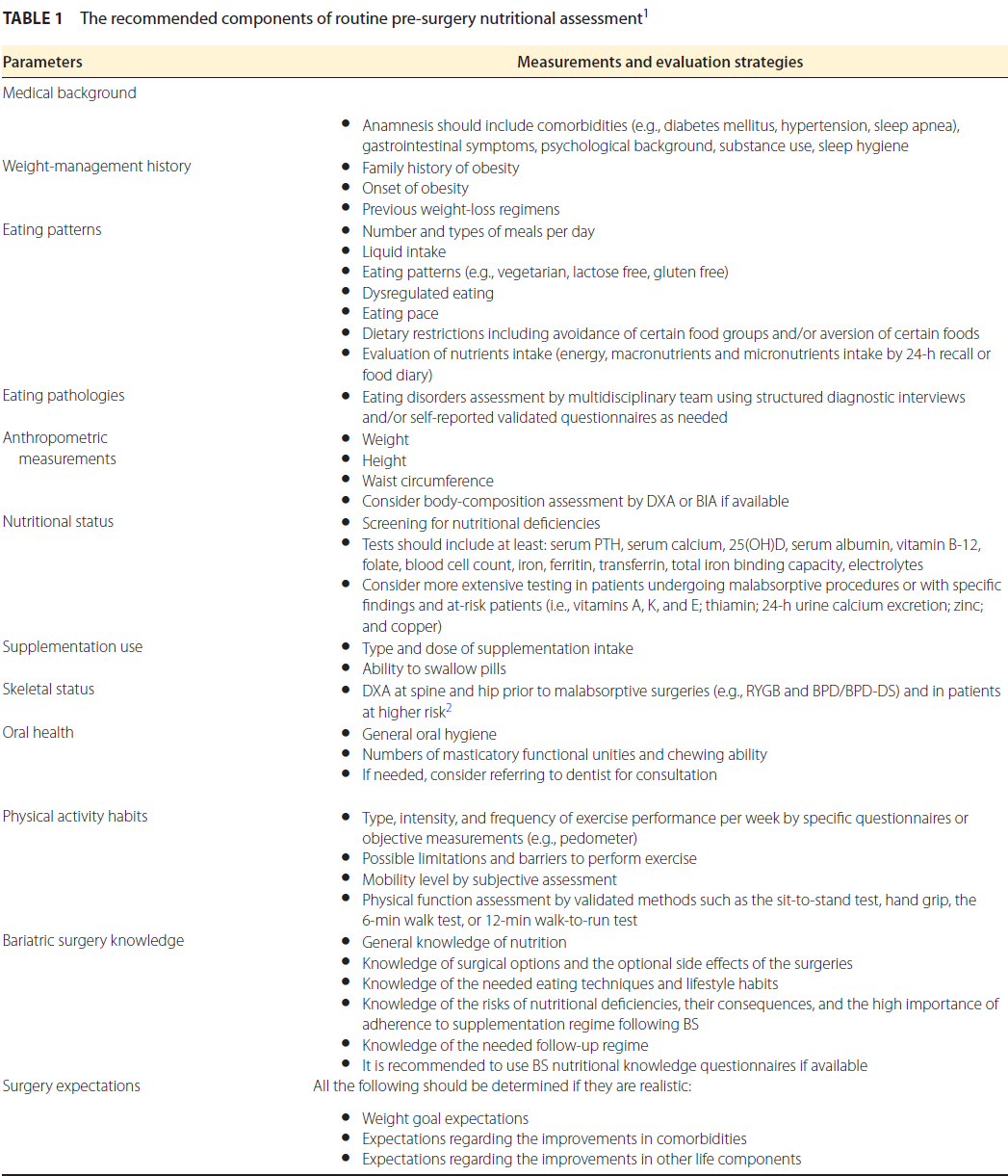 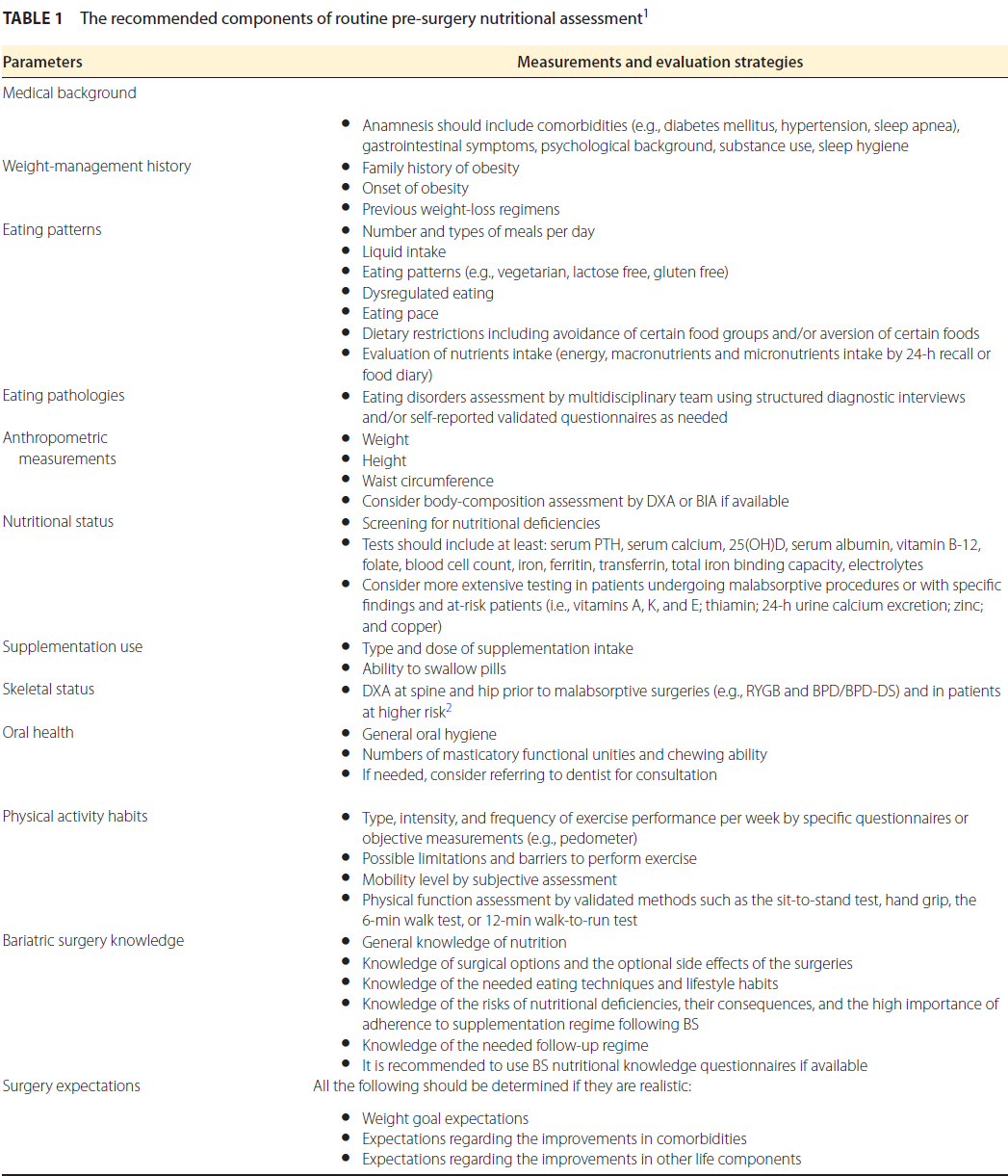 Adv Nutr, 12: 1020-1031, 2021
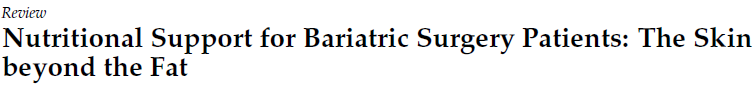 Preoperative deficiencies mainly concern iron, zinc, selenium, and vitamins (both fat-soluble and water-soluble), but also total protein. During the postoperative period, these problems may increase because of the patients’ very low intake of vitamins and minerals after bariatric surgery (below 50% of the recommended dietary allowance) and the patients’ low compliance with the suggested multivitamin supplementation (approximately 60%).
Toninello P et al, Nutrients, 2021
[Speaker Notes: In the postoperative period, more attention should be given to nutritional aspects in regard to the length of absorptive area and the percentage of weight loss.]
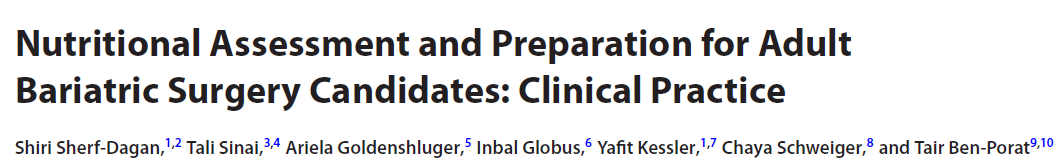 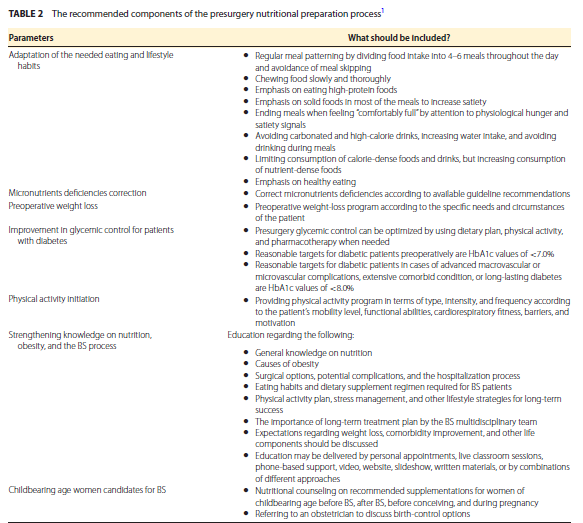 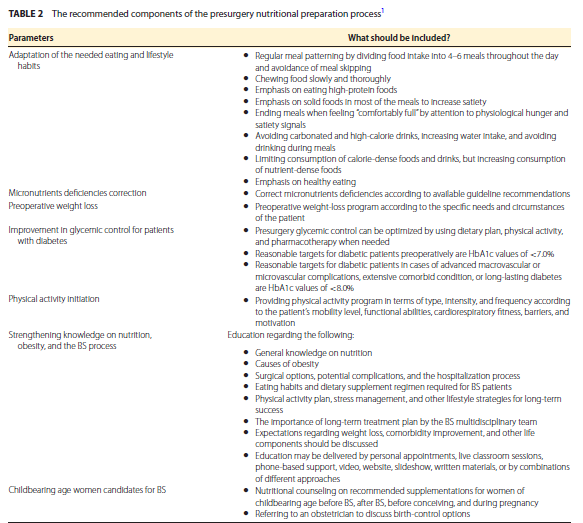 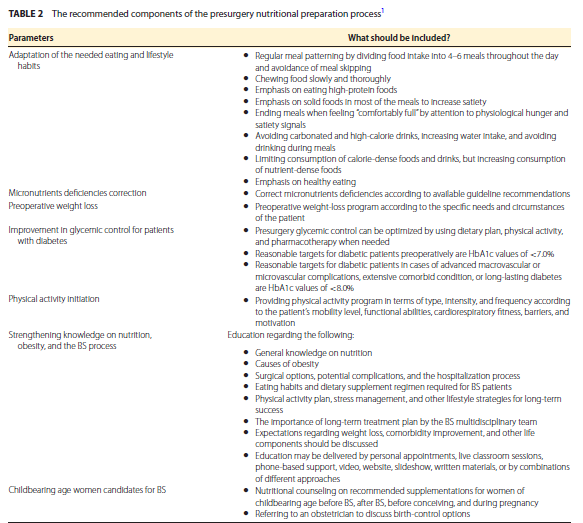 Glycemic control is especially important in those patients with poorly controlled diabetes, with an increase in the risk of infectious complications and per increasing HbA1c.
Adv Nutr, 12: 1020-1031, 2021
Perdita di peso pre-operatoria
La perdita di peso preoperatoria è indicativa della capacità del paziente a rispettare regimi dietetici post operatori 
Può aiutare nella scelta dell'intervento  
Può essere un predittore per il successo a lungo termine
10
PERDITA DI PESO PRE-OPERATORIA
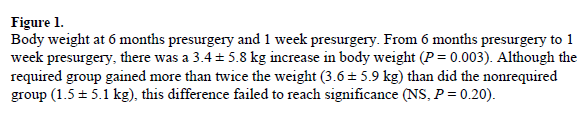 FENOMENO ULTIMA CENA
11
RIDUZIONE DEL RISCHIO ANESTESIOLOGICO
Miglioramento della dinamica respiratoria
Riduzione dei fenomeni apnoici
Allargamento dei diametri delle vie aeree superiori
Riduzione accumulo di tessuto adiposo viscerale 
Riduzione delle dimensioni epatiche
12
IMPORTANZA DELLA PERDITA DI PESO PRIMA DELL’INTERVENTO
Il calo ponderale preoperatorio induce la riduzione del volume epatico, in particolare del lobo sinistro, facilitando la visualizzazione dello stomaco,  della giunzione esofago-gastrica e della zona retroesofagea , agevolando l’atto chirurgico (Linee Guida AACE).
Circa un mese prima dell’intervento, il paziente deve sottoporsi una rivalutazione antropometrica, associata alla proposta di uno schema alimentare scelto ad hoc dal Team Nutrizionale in relazione alle caratteristiche del paziente (età, grado di obesità, presenza di comorbidità, compliance): LCD, VLCD, VLCKD, etc
NAFLD
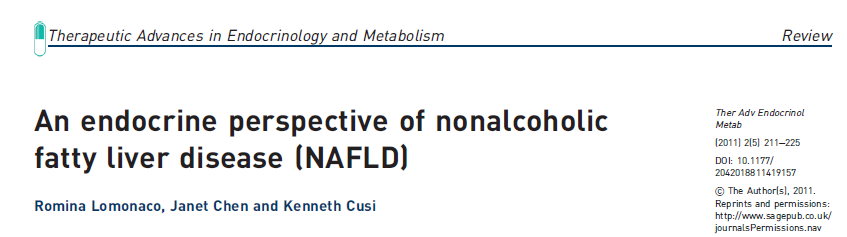 14
NAFLD E RISCHIO CARDIOVASCOLARE
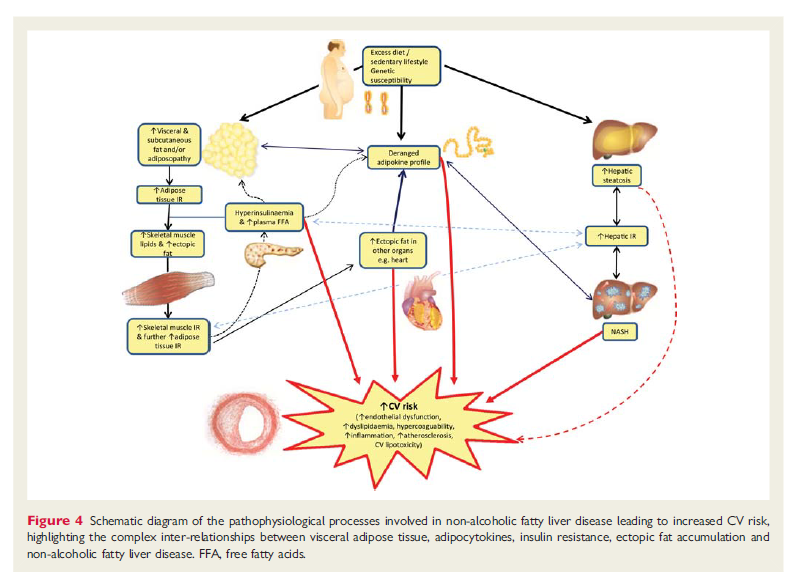 15
PERDITA DI PESO E GRASSO VISCERALE
~10% Weight loss = ~30% Visceraladipose tissue loss
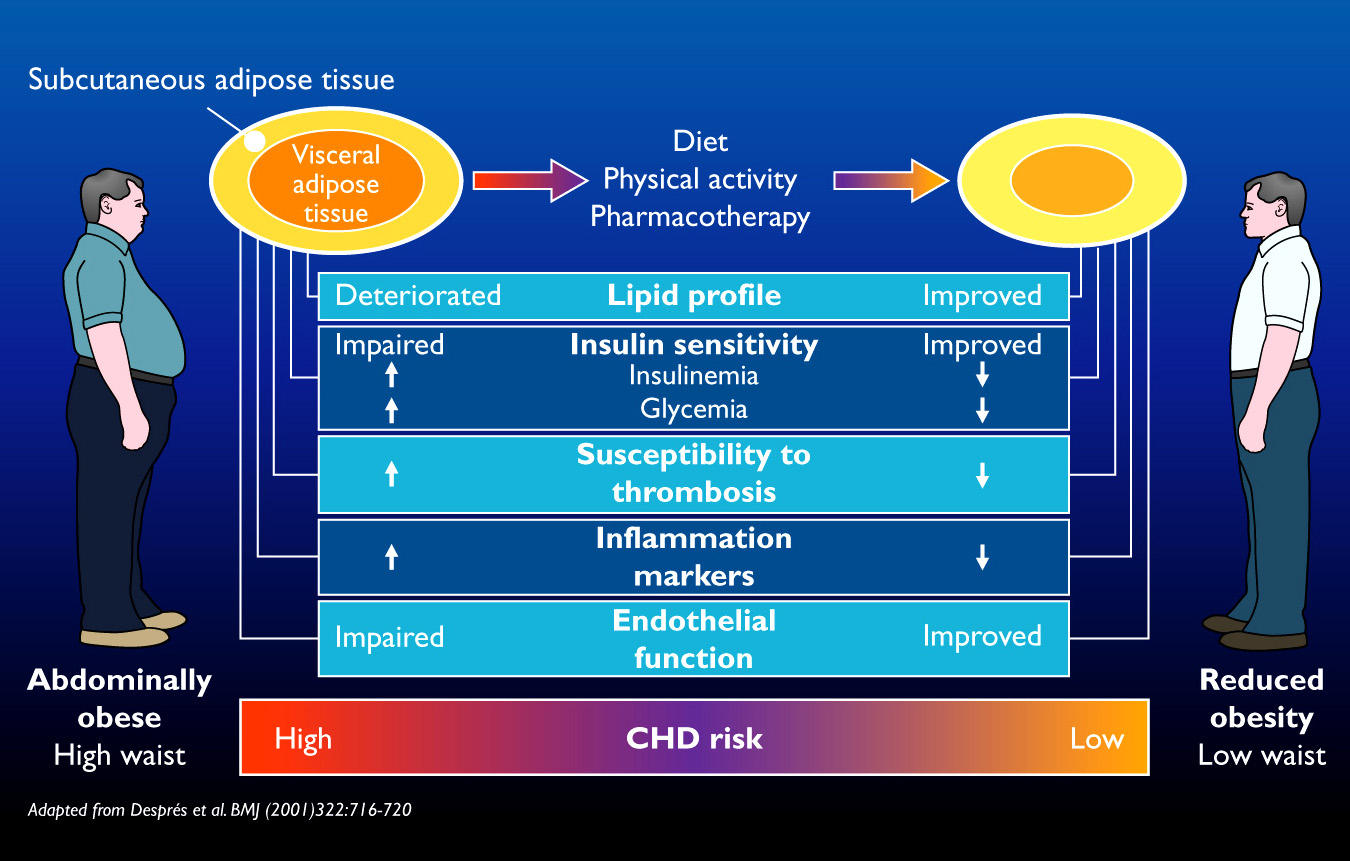 16
PERDITA DI PESO PREOPERATORIA
Campione T0 
( N=50)
Tabella 2.  T0 (prima della dieta)  vs T1 (dopo la dieta) campione totale
18
Intervento nutrizionale pre-chirurgico
Le strategie di gestione dietetica preoperatoria proponibili sono: 

diete a contenuto calorico basso (low calorie diet, LCD);

diete a contenuto calorico molto basso (very low calorie diet, VLCD);

diete chetogene (very low calorie ketogenic diet, VLCKD);

4.strategie combinate più invasive che includono il posizionamento 
endoscopico di un palloncino intragastrico.
LA SCELTA DEL PERCORSO  DIPENDE DAL 
TEMPO A DISPOSIZIONE 
PER LA PERDITA DI PESO 
E DAL COSTO DELLE PROCEDURE
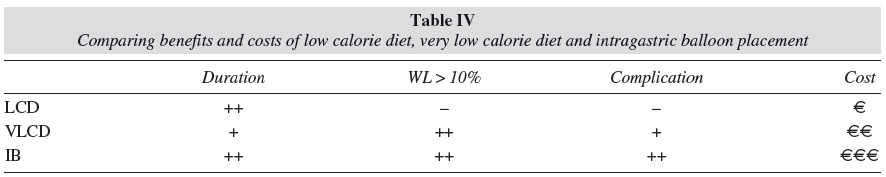 20
Terapia dietetica bilanciata : low calorie diet LCD
Riduzione di circa il 10 % del peso iniziale da 4 a 6 mesi ( obesità di I e II grado)

Riduzione maggiore del 10% del peso iniziale da 4 a 6 mesi ( obesità di III grado)

La stabile perdita del 10% del peso corporeo iniziale , ottenuta con perdita prevalente di tessuto adiposo, è adeguata a cercare di correggere la componente morbigena dovuta all’obesità.

Ogni intervento dietetico non dovrebbe mai tralasciare una componenete di semplice ma completa informazione ed educazione alimentare.

In caso di un evidente sospetto di disturbo della condotta alimentare correlabile ad un disturbo della personalità vi è l’indicazione ad un intervento clinico-diagnostico di tipo psicoterapico.
DIETA A DEFICIT CALORICO BILANCIATO QUANTE CALORIE?
Valutare il dispendio energetico (LARN) 
 Valutare coesistenza di disturbo del comportamento alimentare
 Definire il tempo di raggiungimento degli obiettivi
Deficit calorico 	     Perdita di peso 
300-500 kcal	250-500 g/settimana
500-1000 kcal	500-1000 g/settimana
1200-1500 kcal/die (donna attiva) 
1500-2000 kcal/die (uomo attivo)
DIETA A DEFICIT CALORICO BILANCIATO:
COMPOSIZIONE NUTRIZIONALE
500-1000 kcal/die inferiore al dispendio   energetico
Calorie
Lipidi totali
30% delle calorie totali:                saturi 10%
monoinsaturi	fino al 10% polinsaturi	fino al 10% 
Non superare i 2,5g die di grassi
trans
Proteine
0,8-1g /Kg peso accettabile   (BMI 22,5)
Carboidrati
55% delle calorie di cui  zuccheri semplici max 10-12%
Fibre
30 g/die
Colesterolo
< 300 mg/die
Cloruro di sodio
non più di 100 mmol/die (circa 2.4g di sodio o 6 g di cloruro di sodio)
1000-1500 mg/die
Calcio
DIETE A DEFICIT CALORICO BILANCIATO  =   
KCAL  >1200
Obiettivi
Ottenere una perdita di peso lenta ma progressiva (riduzione dell’ 8-10% del peso iniziale in 4-6 mesi)
Ridurre altri fattori di rischio (ipercolesterolemia, ipertensione)
Acquisire nuove abitudini alimentari
DIETA A DEFICIT CALORICO BILANCIATO:
OTTIMIZZARE LA COMPLIANCE
adattare la dieta al paziente, e non viceversa
 prevedere da 3 a 5 pasti al giorno, secondo esigenze individuali
 prevedere la possibilità di consumare i pasti fuori    casa 
 limitare il più possibile la necessità di pesare gli alimenti (unità di misura casalinghe)
 dare la massima possibilità di sostituzioni ed equivalenze
DIETA A DEFICIT CALORICO BILANCIATO:
OTTIMIZZARE LA COMPLIANCE
provvedere esempi di ricette di facile esecuzione
 inserire se e quando necessario alimenti “atipici” (es. modica quantità di vino, dolci o cioccolata) 
 dare tutto il tempo necessario per le spiegazioni ed essere disponibili per futuri chiarimenti
 integrare la terapia dietetica con counselling    nutrizionale e diario di autosservazione (incl. attività fisica)
DIETE A CONTENUTO CALORICO MOLTO BASSO LOW CALORIC DIET LCD: 
(800-1200 Kcal)
INDICAZIONI:
Pazienti con ridotti dispendi energetici (es. mobilità fortemente limitata, quale stacco da periodi di diete bilanciate)
Necessità di decremento ponderale in tempi  brevi per patologie mediche o chirurgiche
Modalità di esecuzione suggerite
3-4 pasti/die

proteine 1.1-1.2  g/kg peso ideale

lipidi:  20-30 g/die

fibre: 20-30 g/die 

calorie 15-20/Kg peso accettabile

Avvertenze: difficoltosa la compliance a medio e lungo termine
Cal.1050
Prot. G 83
Lip 37 g 
Glic g .93
Esempio di dieta VLCD
Latte parz scremato   150 cc
Fette biscottate  g 15
 carne magra  g 150
Pesce g 200
Ortaggi g 500
Frutta g 300
Pane g 50
Olio d’oliva g 25

NB : la dieta è carente in calcio calcio
DIETE A BASSISSIMO CONTENUTO CALORICO
(VLCD)  400-800 Kcal
Avvertenze
    introito calorico minimo: 400 kcal (F)  500 kcal (M)
    proteine ad alto valore biologico, minimo 50 g/die
    indispensabile stretta supervisione medica
    efficacia minima a lungo termine (--> weight cycling)
    rischio elevato di colelitiasi se lipidi < 12g/die
RAZIONALE
Ottenere la perdita di peso indotta dalla massima restrizione calorica senza gli effetti indesiderati del digiuno
Indicazioni:


	Presenza di patologie associate all’eccesso ponderale che possono trarre giovamento dalla rapida perdita di peso, successivamente a comprovato insuccesso di interventi più conservativi

oppure BMI > 40

Età 18-65 anni
MODALITÀ DI ESECUZIONE SUGGERITE
   formule liquide commerciali e/o alimenti 
   supplementate con fibre, minerali (sopr. potassio), vitamine, acqua (2 litri/die)
   oppure infusioni per via venosa periferica
CONTROINDICAZIONI
Alcolismo, gravi problematiche psicopatologiche, epatopatie e nefropatie severe, ridotta aspettativa di vita, recente infarto del miocardio, storia di ictus, alterazioni della conduzione cardiaca, gravidanza
VANTAGGI
Rapida perdita di peso
Ottima compliance
SVANTAGGI
Diseducative
Tendenza a considerarle risolutive
Elevato rischio di rapido recupero del peso
RACCOMANDAZIONI
Devono essere inserite in un programma di modificazione dello stile di vita, finalizzate alla riduzione del consumo di grassi ad implementazione dell’attività fisica e allo sviluppo di abilità comportamentali
DIETE CHETOGENICHE very low ketogenic diet wlkd
CHETOSI
Si parla di chetosi quando la concentrazione dei chetoni (acetoacetato, beta-idrossibutirrato ed acetone) nel sangue raggiunge un valore di            0.5 mM
CHETOSI
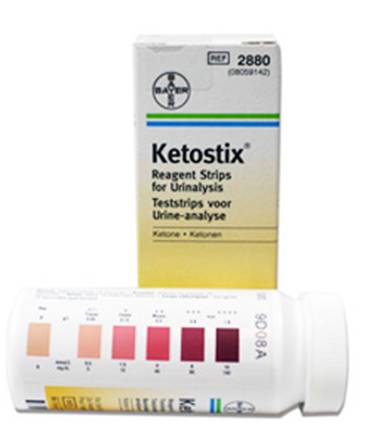 Il livello di chetosi può essere valutato misurando nelle urine l’acido acetoacetico, assente in condizioni normali. 
Più attendibile è la misurazione del beta-idrossibutirrato plasmatico, che è assente in condizioni normali (<0,03 mmol/L) e aumenta fino 0,4 mmol/L dopo il digiuno notturno
FORMAZIONE DEI CORPI CHETONICI

DIGIUNO PROLUNGATO

DIETA RICCA IN PROTEINE E/O GRASSI E PRIVA  DI CARBOIDRATI (DIETA CHETOGENICA)

ESERCIZIO PROLUNGATO



STATO PATOLOGICO per Carenza di insulina
Chetosi diabetica - diabete insulino-dipendente
Nei primi giorni di digiuno l’organismo ricava glucosio soprattutto dalla glicogenolisi e dalla gluconeogenesi. 
Dopo alcuni giorni, tuttavia, i lipidi diventano il principale substrato energetico a seguito dell’attivazione della lipolisi del tessuto adiposo. 
Gli acidi grassi liberi derivati dalla lipolisi vengono trasformati in acetil-Co A, che entra nel ciclo degli acidi tricarbossilici. 
Quando la lipolisi è elevata, il fegato converte l’eccesso di acetil-CoA in corpi chetonici (acetone, acetoacetato e acido beta-idrossibutirrico). 
Tutti i tessuti, incluso il cervello, sono in grado di utilizzare i corpi chetonici come substrato energetico, per conversione del beta-idrossi-butirrato in due molecole di AcetilCoA.
Una drastica restrizione dei carboidrati della dieta induce uno stato di chetosi sovrapponibile a quello che si instaura durante il digiuno. 
In carenza di carboidrati, i chetoni diventano la principale fonte energetica cellulare, in sostituzione del glucosio.
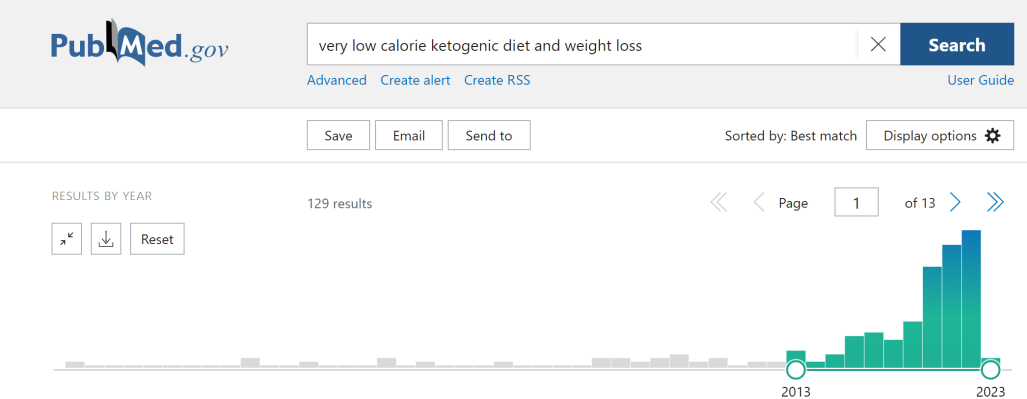 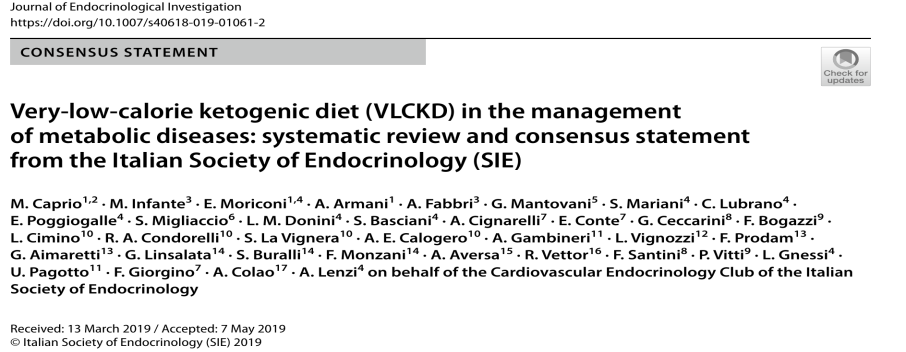 La VLCKD ha recentemente suscitato grande interesse nella comunità scientifica per il trattamento dell’obesità e delle sue comorbidità     [Castellana M et al. Rev Endocr Metab Disord. 2019]
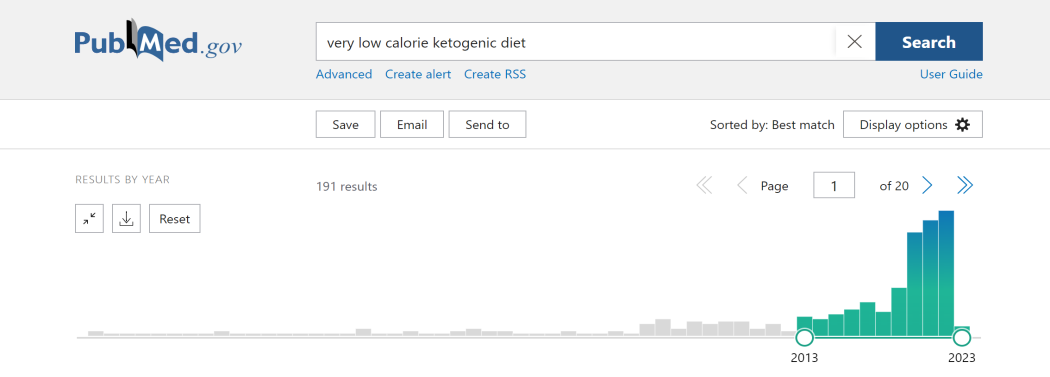 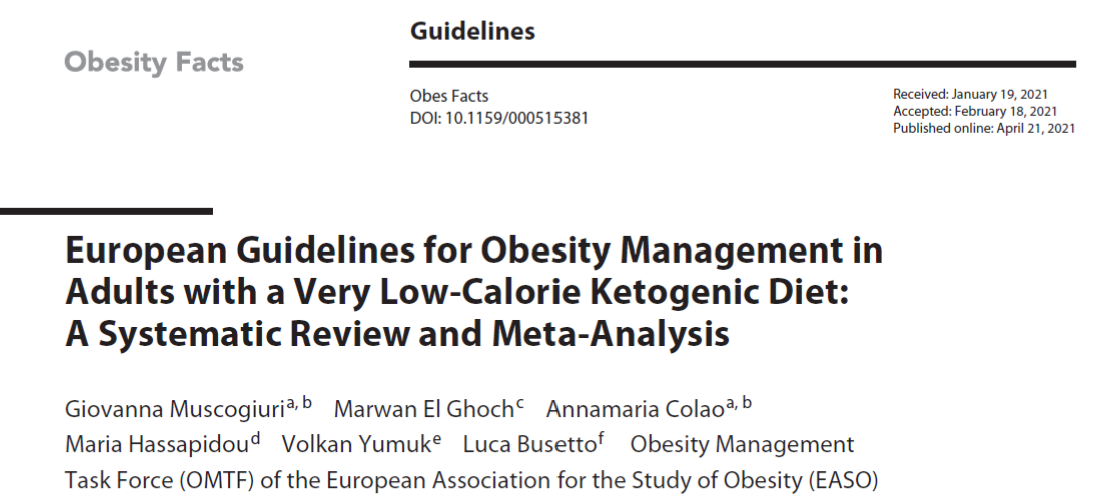 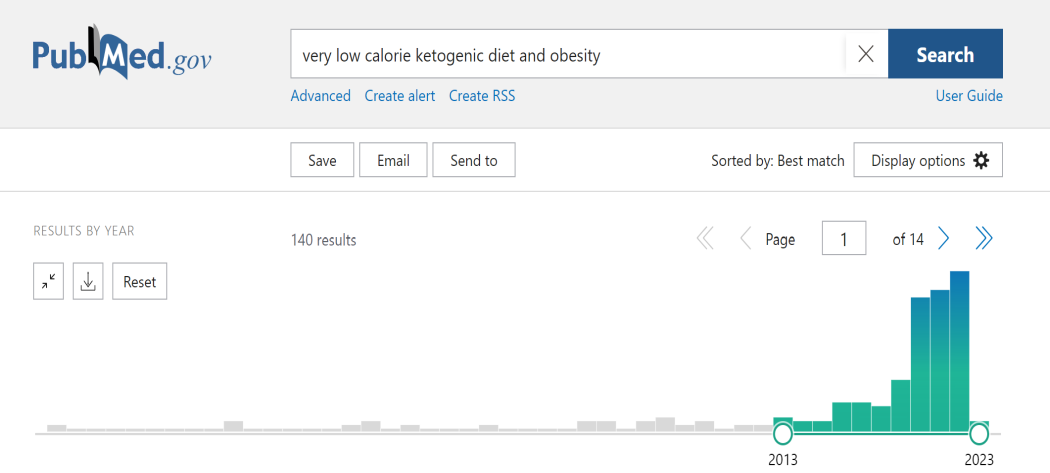 È una dieta ad alto contenuto di grassi, adeguato    contenuto di proteine, a basso contenuto di carboidrati 
Utilizzata inizialmente per trattare l'epilessia refrattaria nei bambini sin dagli anni ’20
Successivamente George Blackburn ha introdotto il concetto di "protein-sparing modified fast" (PSMF), un regime dietetico altamente restrittivo basato principalmente sulla quantità minima di proteine necessarie per preservare la massa corporea magra e con l'obiettivo di ottenere una rapida perdita di peso, così come potenziali benefici aggiuntivi sullo stato di salute ponendo le basi della VLCKD
VLCKDCARATTERISTICHE ED INDICAZIONI
VLCKD rappresenta un intervento/terapia medica nutrizionale che imita il digiuno attraverso una marcata restrizione dell'assunzione giornaliera di carboidrati, in grado di indurre e mantenere uno stato di “chetosi metabolica” cioè una condizione in cui vengono utilizzati i corpi chetonici come fonte primaria di energia.
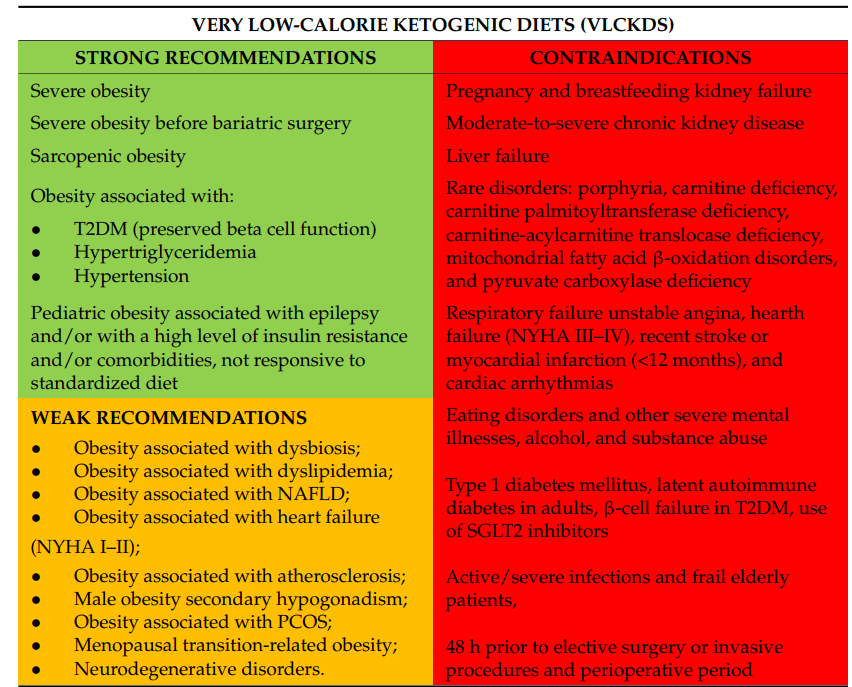 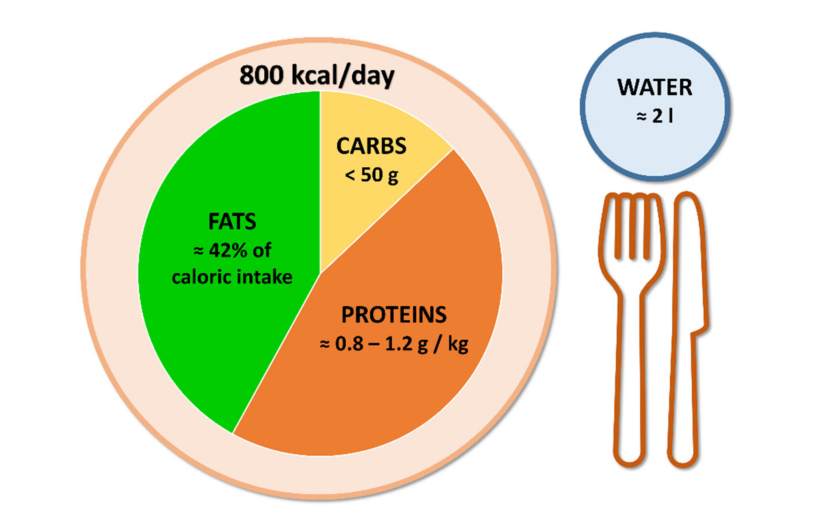 Nutrients 2022, 14, 3610.
Impact of a Very Low-Calorie Ketogenic Diet (VLCKD) on Changes in Handgrip Strength in Women with Obesity – Nutrients – Barrea L. et al
Ketogenic Diet for Preoperative Weight Reduction in Bariatric Surgery: A Narrative Review – Nutrients – L. Colangeli et al
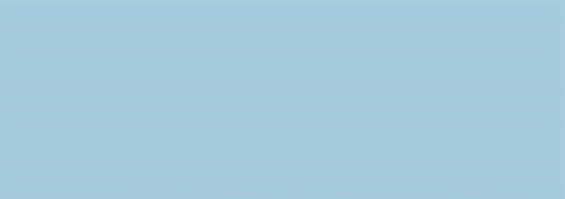 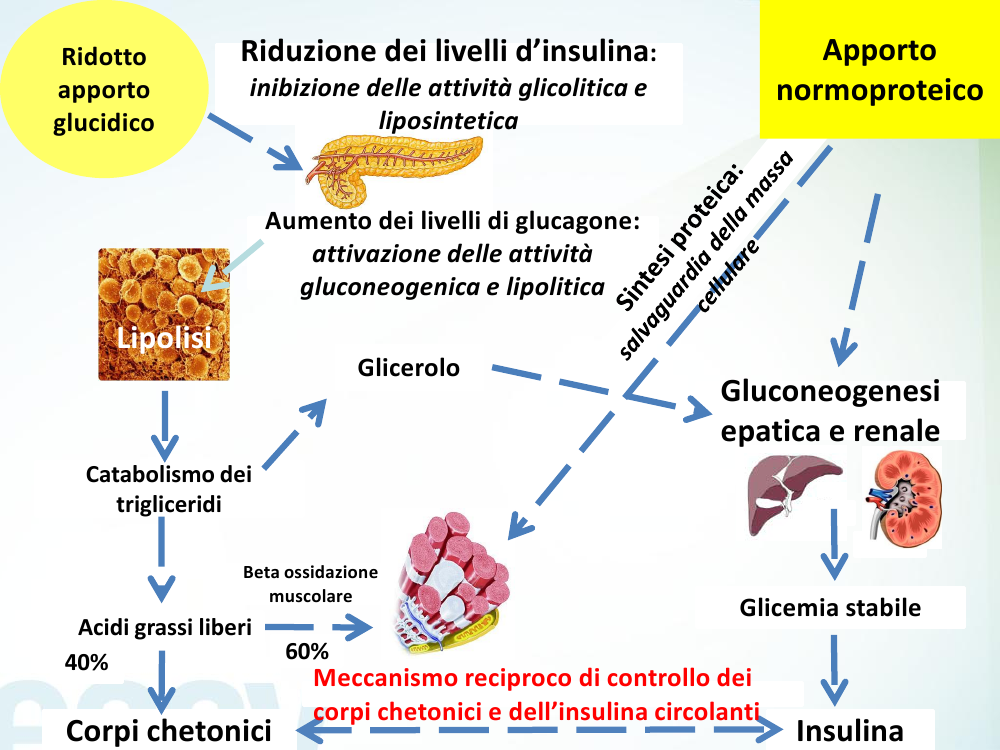 [Speaker Notes: Nei primi giorni di digiuno l’organismo ricava glucosio soprattutto dalla glicogenolisi e dalla gluconeogenesi. Dopo alcuni giorni, tuttavia, i lipidi diventano il principale substrato energetico a seguito dell’attivazione della lipolisi del tessuto adiposo. Gli acidi grassi liberi derivati dalla lipolisi vengono trasformati in acetil-Co A, che entra nel ciclo degli acidi tricarbossilici. Quando la lipolisi è elevata, il fegato converte l’eccesso di acetil-CoA in corpi chetonici (acetone, acetoacetato e acido beta-idrossibutirrico). Tutti i tessuti, incluso il cervello, sono in grado di utilizzare i corpi chetonici come substrato energetico, per conversione del beta-idrossi-butirrato in due molecole di AcetilCoA.
          Una drastica restrizione dei carboidrati della dieta induce uno stato di chetosi sovrapponibile a quello che si instaura durante il digiuno. In carenza di carboidrati, i chetoni diventano la principale fonte energetica cellulare, in sostituzione del glucosio.]
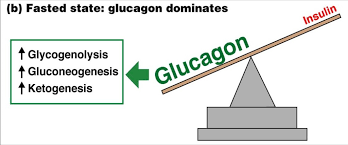 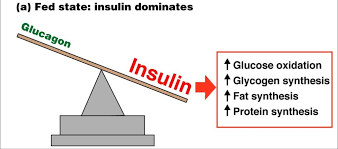 Chetosi metabolica
Ridotto apporto glucidico
Apporto normoproteico
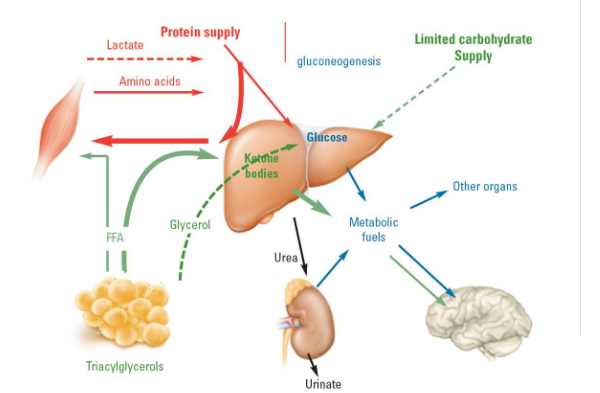 ↓INSULINA 
↑GLUCAGONE
KB come carburante energetico
Lipolisi
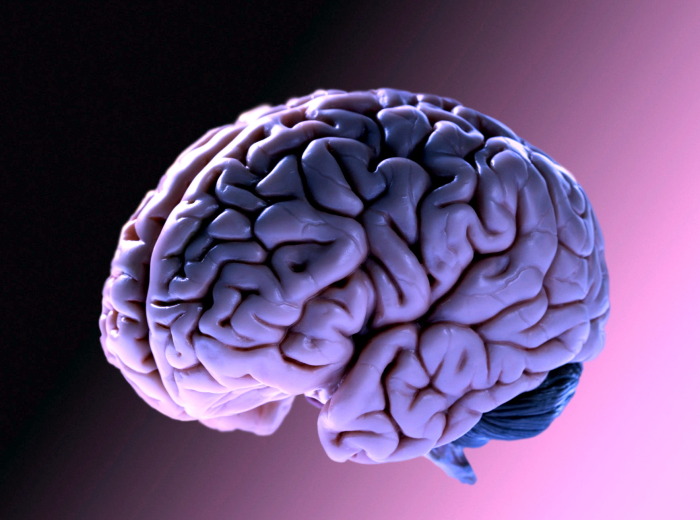 I CORPI CHETONICI SONO UTILIZZATI COME 
FONTE ENERGETICA ANCHE NEL CERVELLO
CORPI CHETONICI   :                   ELIMINAZIONE
A LIVELLO RENALE IN FORMA TAMPONATA CON Na, Ca, Mg e K
A LIVELLO POLMONARE CON LA RESPIRAZIONE
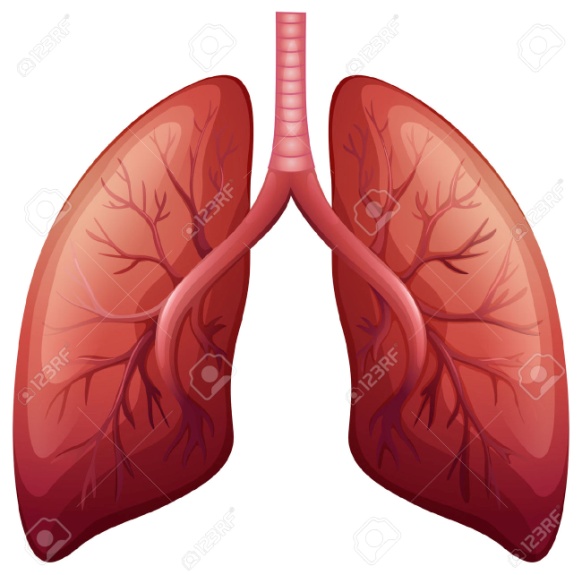 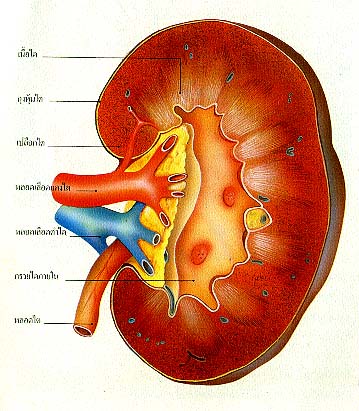 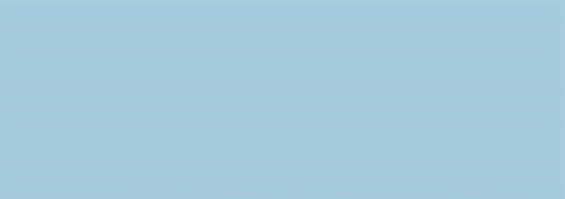 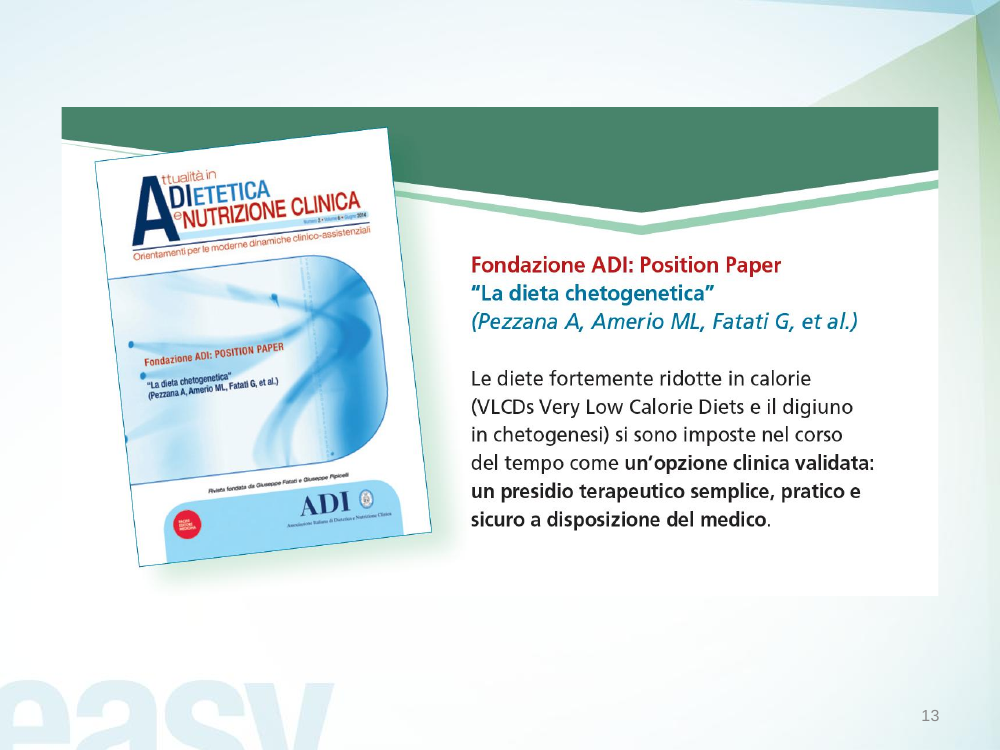 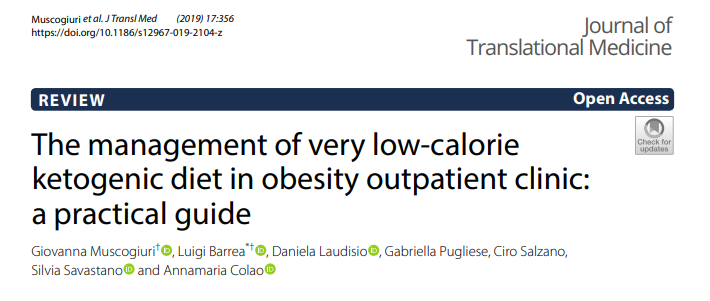 Apporto calorico 
    < 800 Kcal/die

Quota proteica  
      0.8-1.5/ Kg PcI/die

Quota glucidica 
     < 30 gr/die e 
     comunque  
      < 1 gr CHO/ kg p cI/die

Impiego vegetali e ortaggi a BASSO CONTENUTO GLUCIDICO 

Integrazione di vitamine, minerali  e fibre
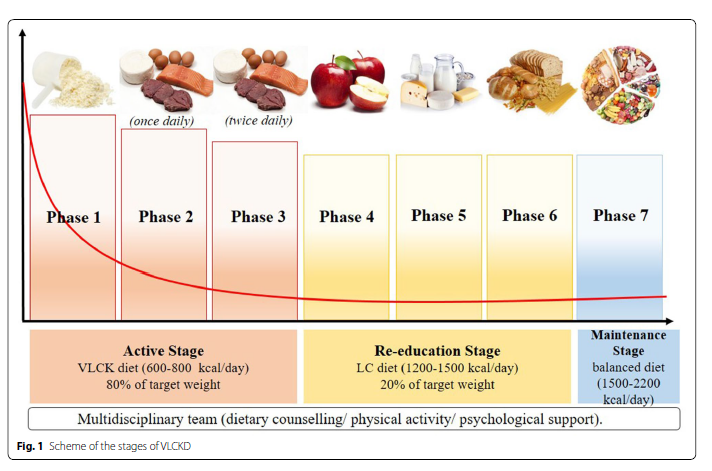 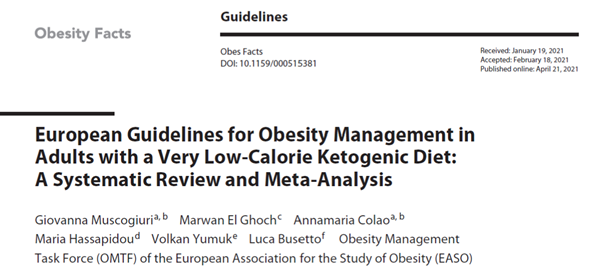 PROTOCOLLO VLKCD
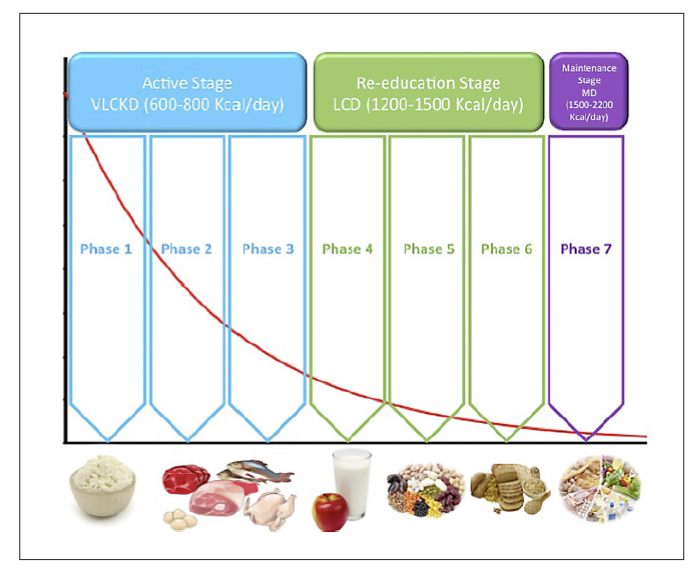 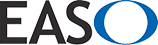 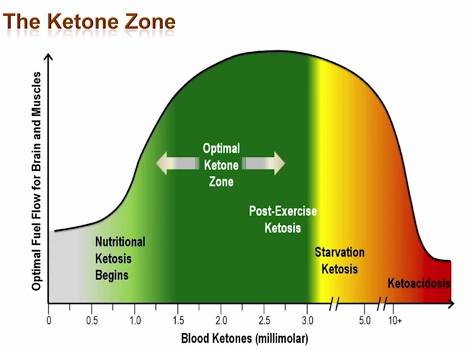 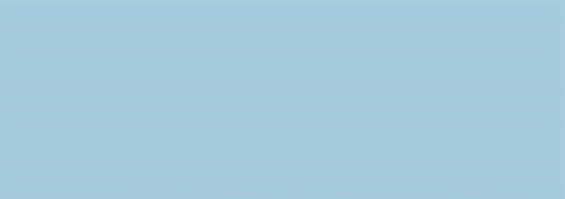 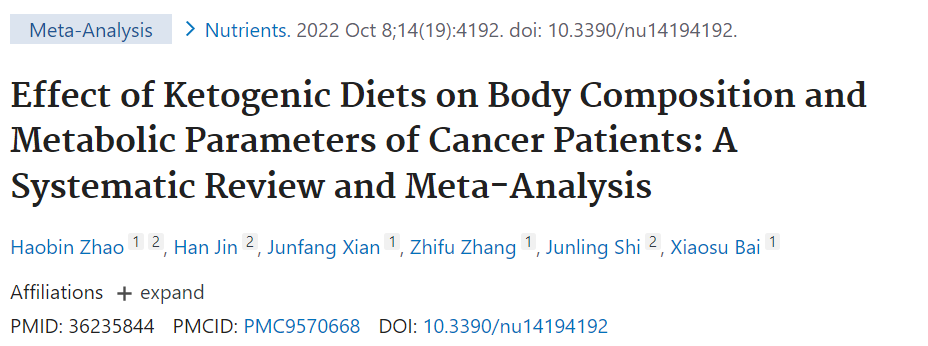 Effetto significativo delle diete chetogeniche sulla perdita di peso  e sulla riduzione della massa grassa
Nessun effetto significativo  sulla glicemia, sull’insulina o sul profilo lipidico ad eccezione dei trigliceridi
Nessun effetto sulla funzionalità epatica  tranne che per le GGT
Nessun cambiamento nell’ IGF1 E nel TNF alfa correlati alla crescita del tumore
Miglioramento significativo della qualità di vita
Non ci sono studi sulla dieta chetogenica fatta per più di sei mesi. Sono necessari ulteriori studi.
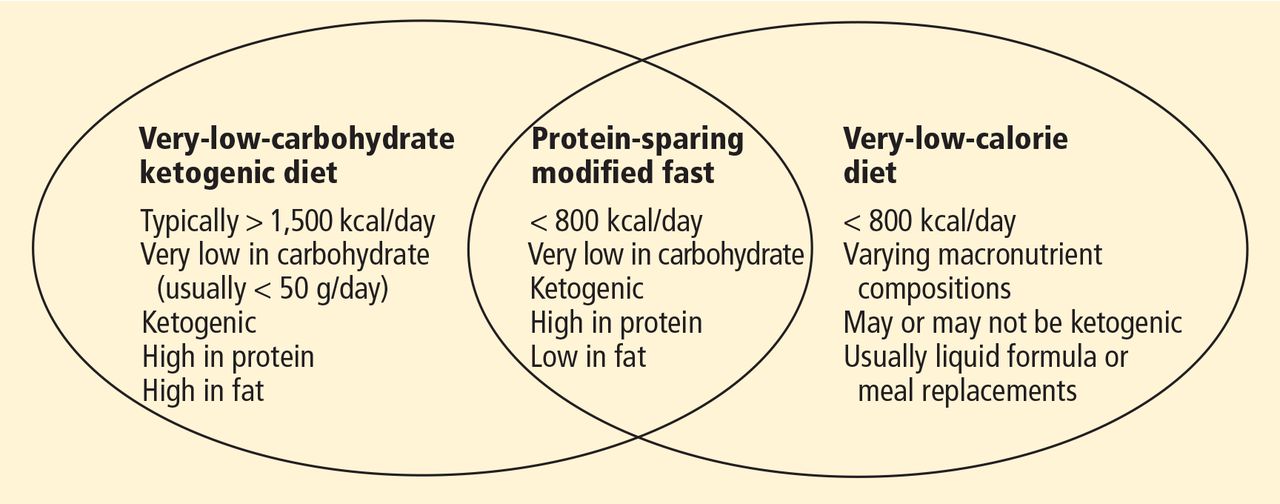 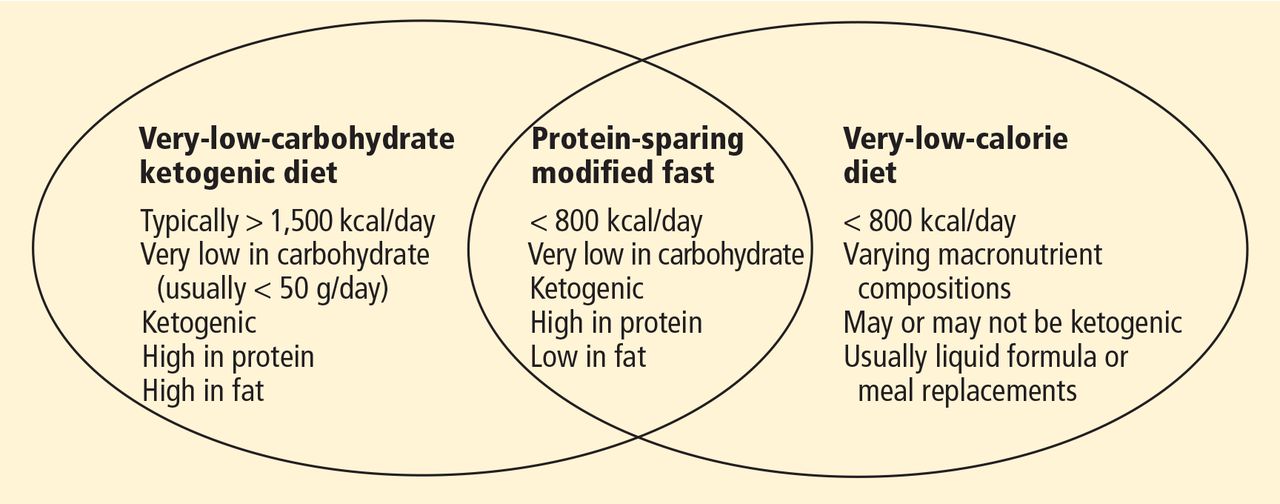 A KETOGENIC DIET IS A HIGHLY MUSCLE-SPARING DIET
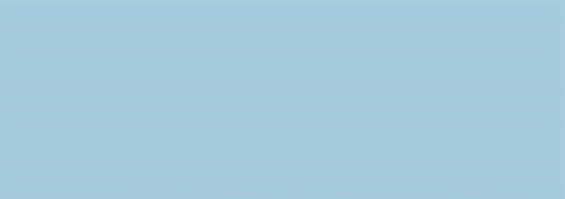 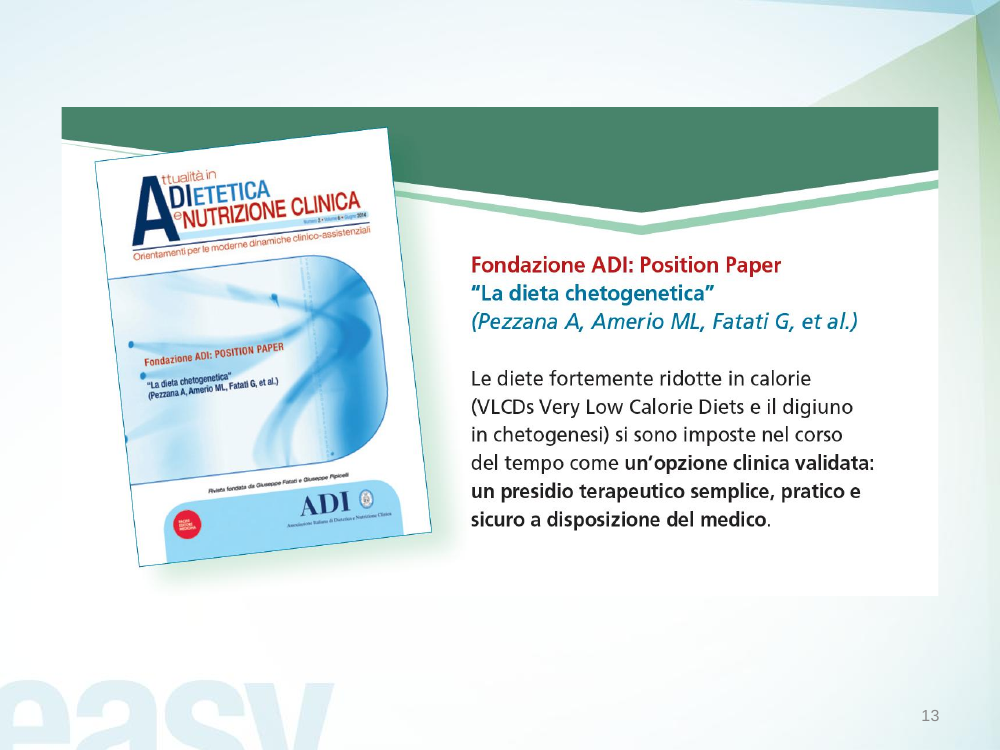 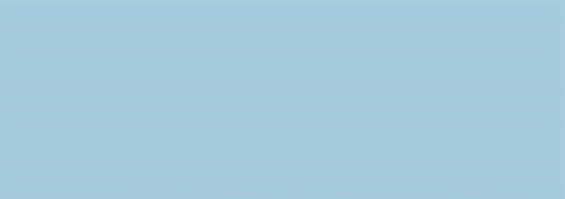 PRINCIPALI INDICAZIONI ALLA DIETA CHETOGENICA
POSITION PAPER ADI, 2015
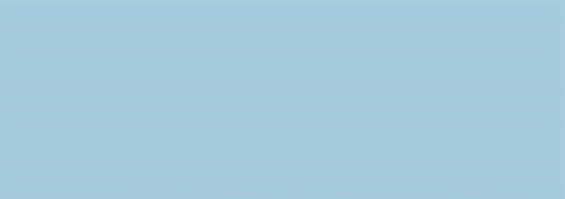 CONTROINDICAZIONI          ALLA               DIETA CHETOGENICA
POSITION PAPER ADI, 2015
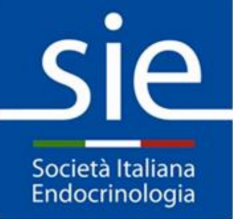 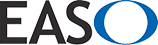 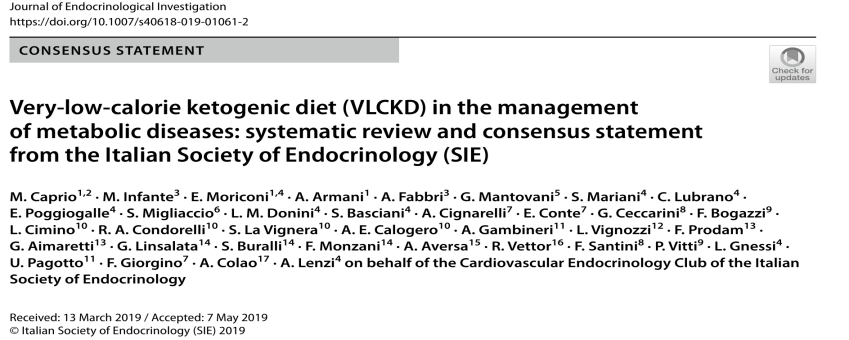 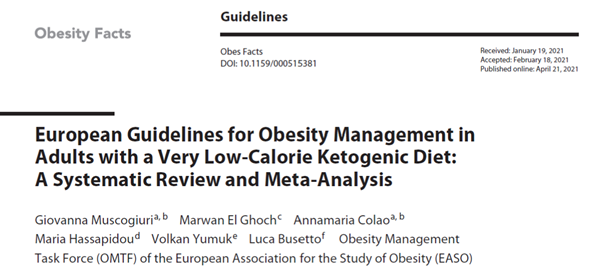 INDICAZIONI
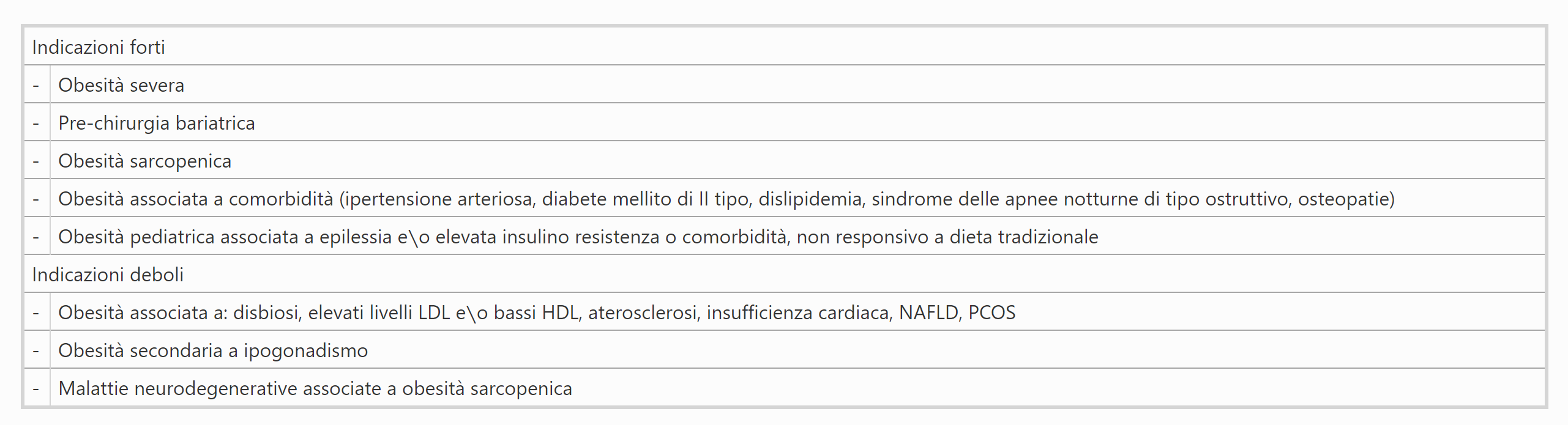 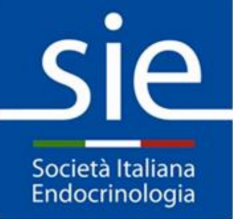 CONTROINDICAZIONI
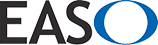 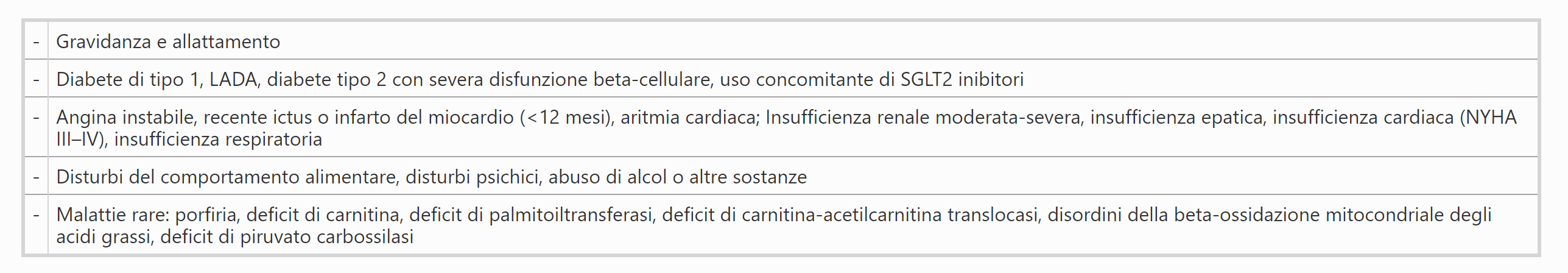 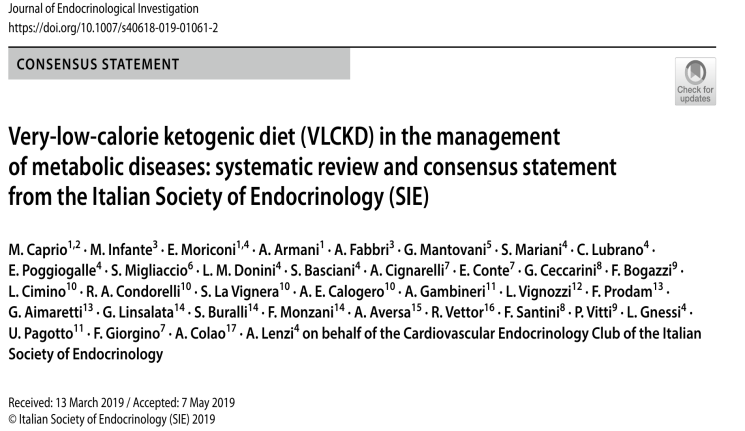 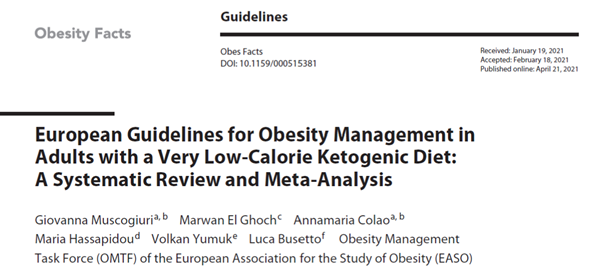 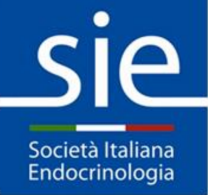 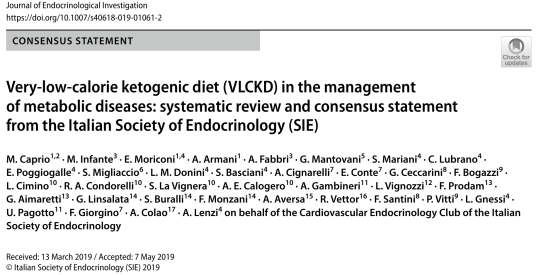 VLCKD e chirurgia bariatrica
Raccomandazioni
• Si raccomanda un programma di dimagrimento preoperatorio di 2-4 settimane con VLCKD per i pazienti che sono candidati alla chirurgia bariatrica per indurre una perdita di peso di circa il 5% e una riduzione del volume epatico di almeno il 10%

• Si suggerisce  un programma di perdita di peso preoperatorio da 2 a 6 settimane con VLCKD per i pazienti che sono candidati alla chirurgia bariatrica per ridurre il tessuto adiposo viscerale.
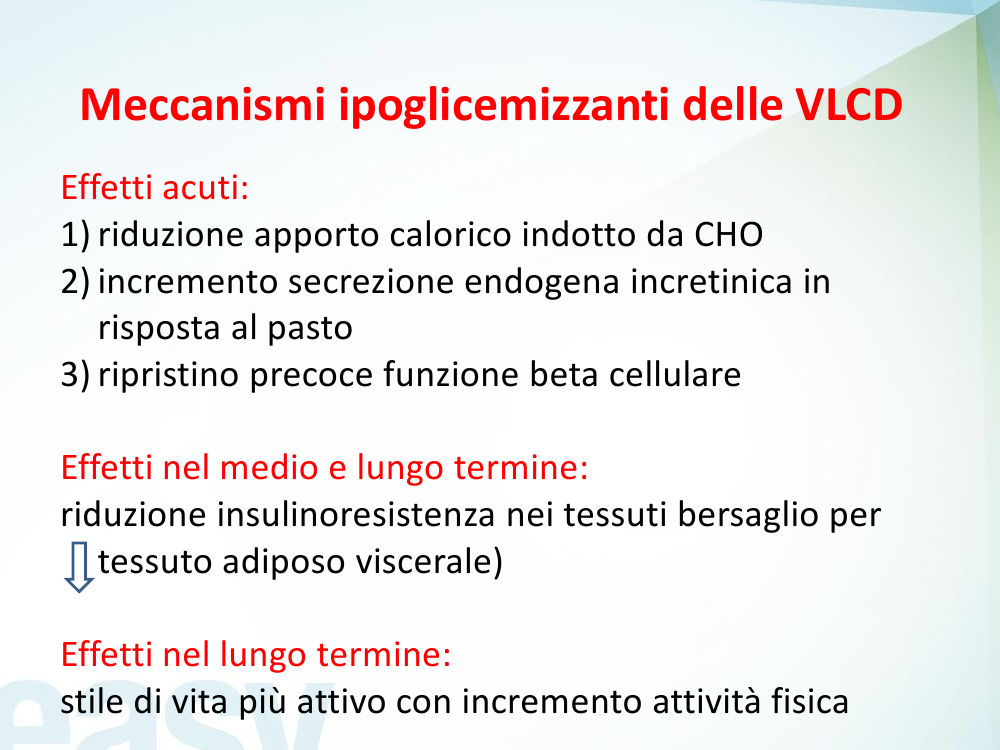 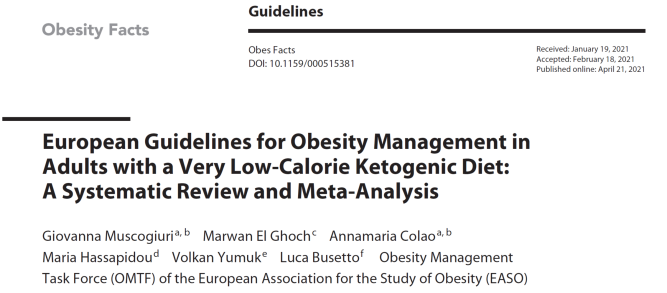 Complicanze
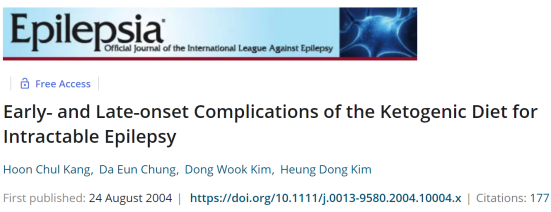 MEDIO E LUNGO TERMINE
Danno trofismo osseo
Perdita di capelli
Calcolosi renale
Calcolosi biliare
Deficit di micronutrienti
Perdita di massa muscolare
Dislipidemia
Danno renale
BREVE TERMINE
Disidratazione
Ipotensione
Squilibrio elettrolitico
Crampi muscolari
Disturbi del sonno
Sintomi gastrointestinali
Iperuricemia
La maggior parte delle complicanze possono essere gestite con successo con un attento follow-up clinico-medico e strategie conservative
VALUTAZIONE CLINICA MEDICA
Iniziale e di follow up
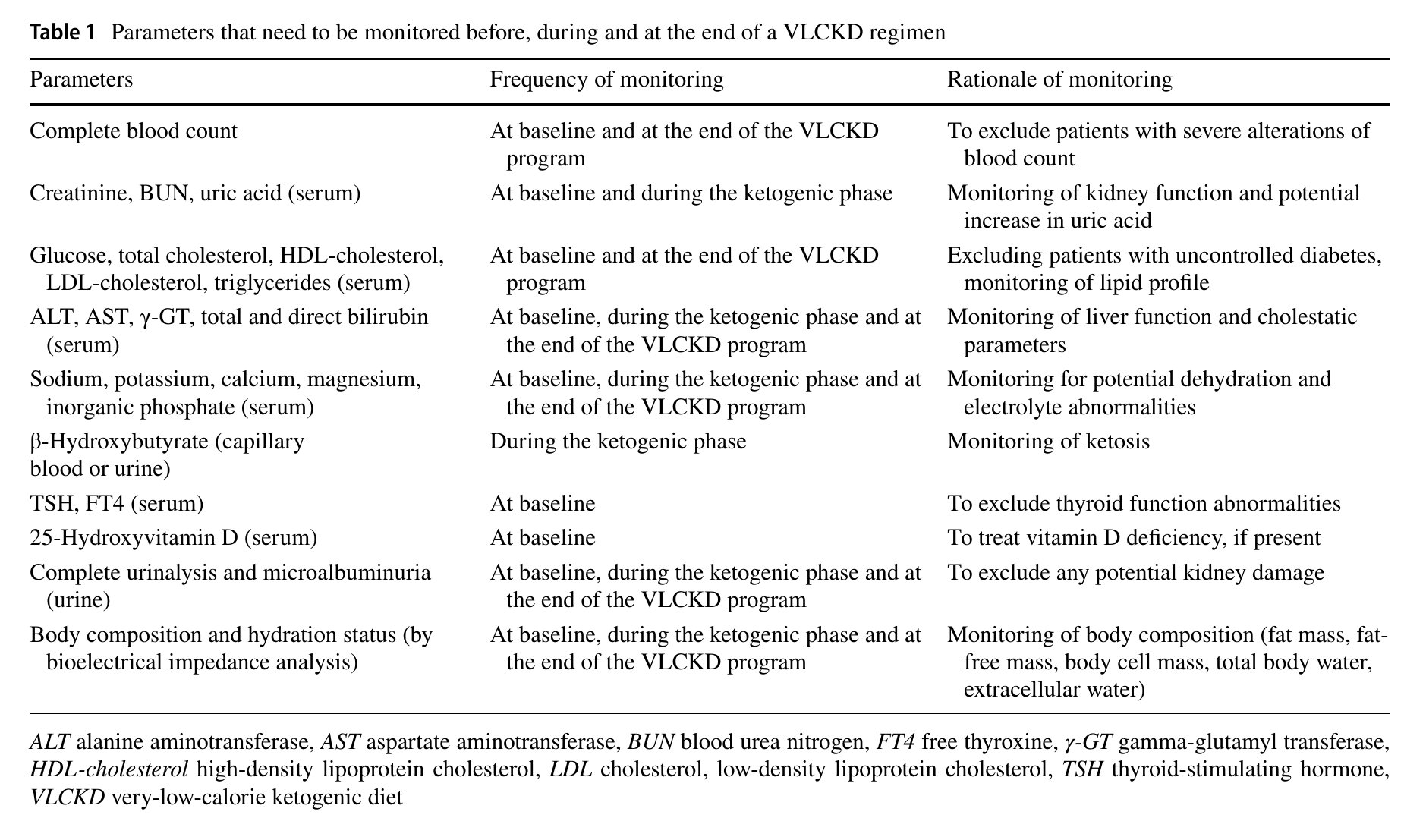 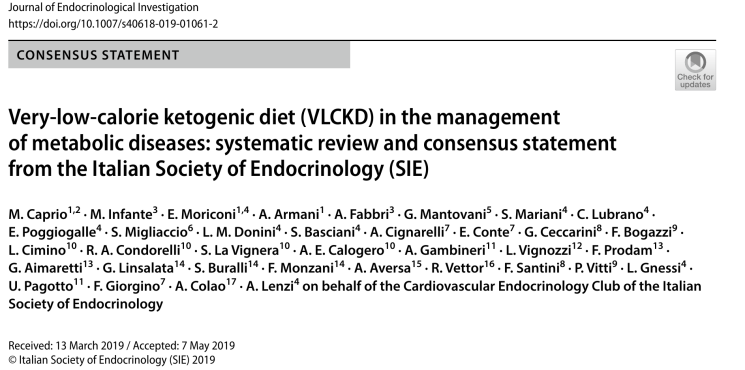 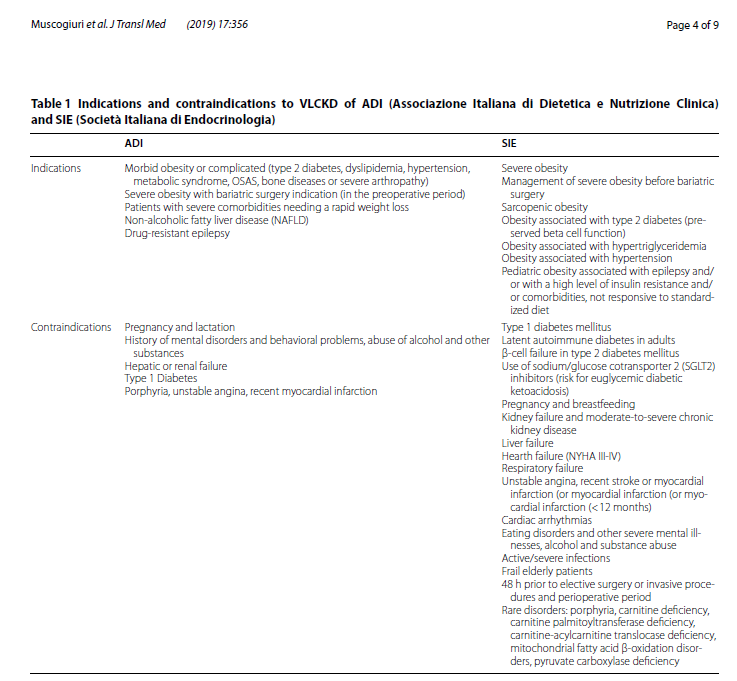 MICROSUPPLEMENTAZIONE NUTRIZIONALE
NECESSITÀ DI INTEGRAZIONE IN SALI MINERALI E VITAMINE
Insufficiente apporto di oligoelementi data l’esclusione di alcuni gruppi alimentari
Consumo di cationi alcalini ( Na+; K+; Mg++; Ca++)  sia perché si legano ai corpi chetonici carichi negativamente(aceto acetato e ß-idrossibutirrato) e vengono eliminati per via renale sia per il loro effetto tampone
very-low calorie ketogenic diet (VLCKD)
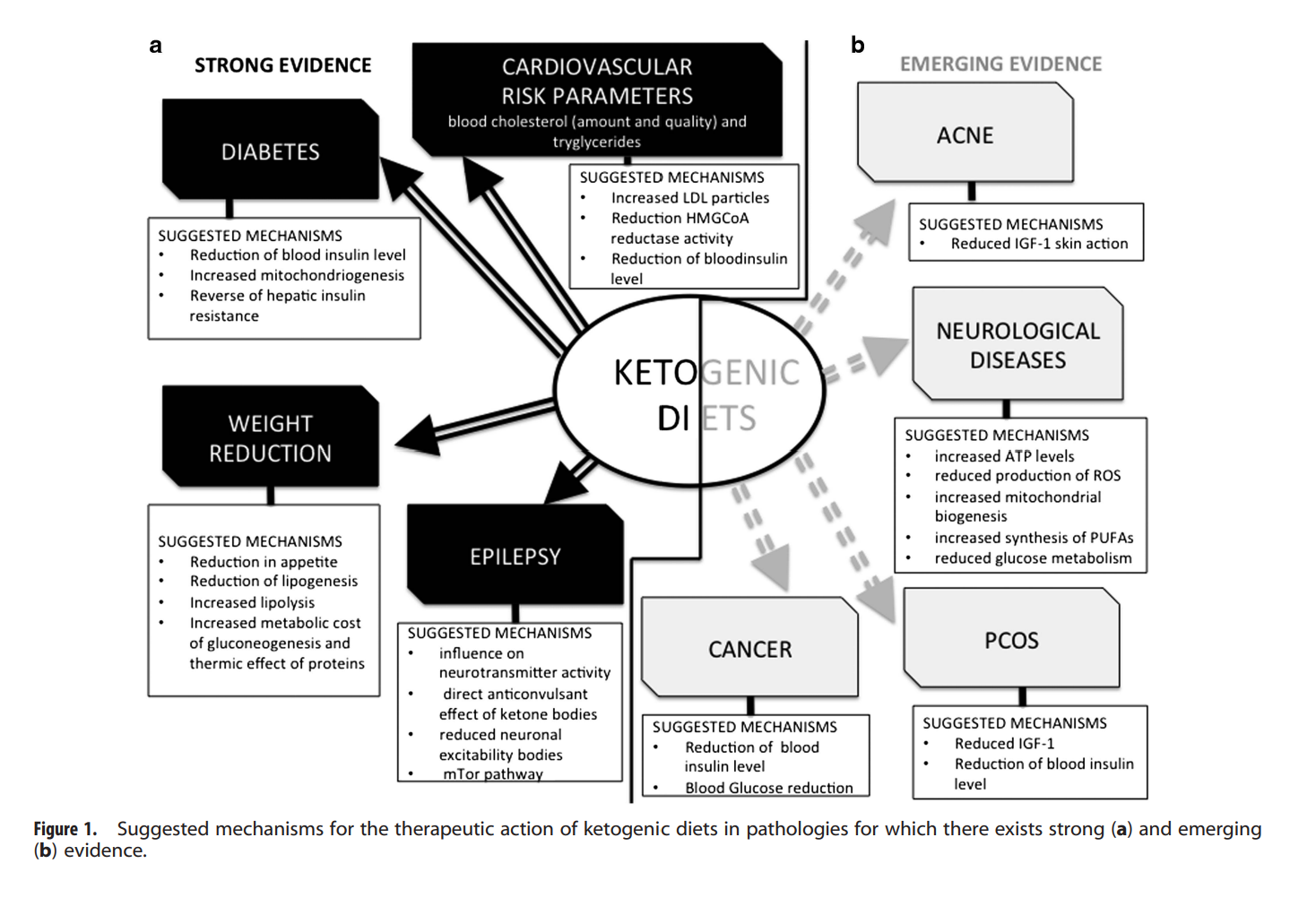 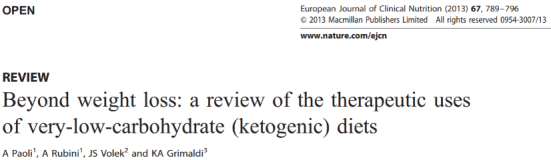 CHETOSI NUTRIZIONALE COMPENSATA
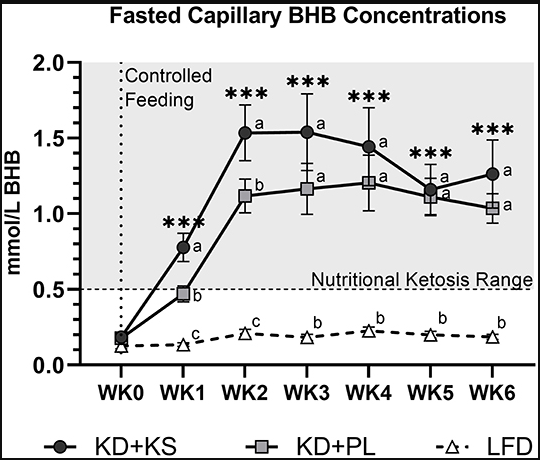 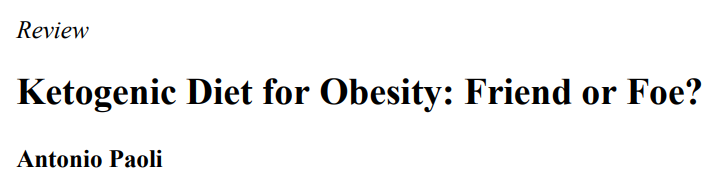 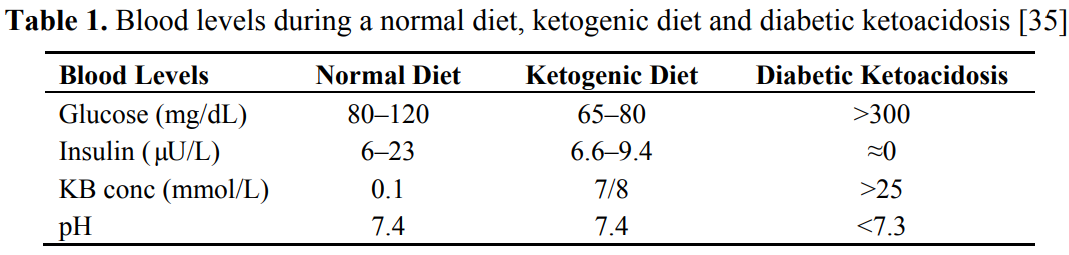 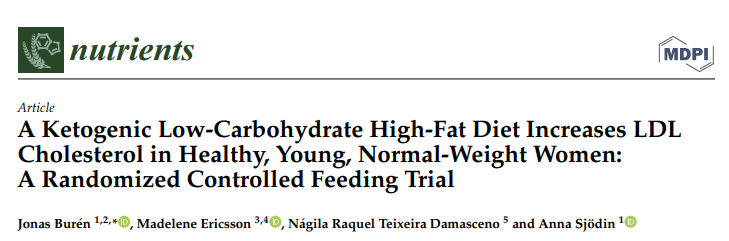 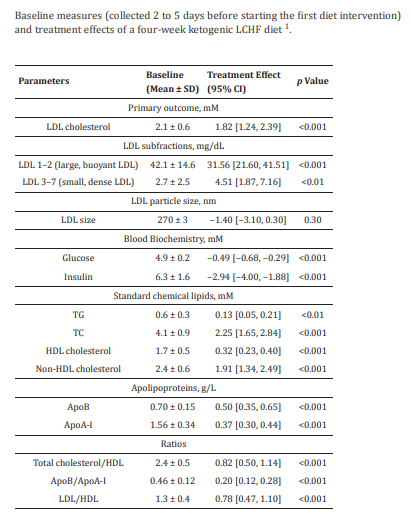 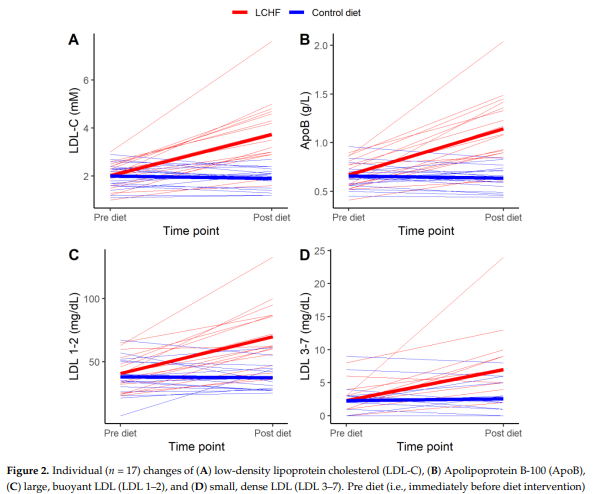 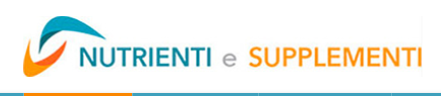 Muscaritoli 2023
FENOTIPPIZZARE IL PAZIENTE PRIMA DELLA SCELTA TERAPEUTICA
Cervello affamato:
      il soggetto necessita di maggiori calorie per avere sazietà 
Intestino affamato : 
      durata anomala della pienezza dovuta a svuotamento 
      gastrico più rapido
Fame Emotiva :
      da comportamento edonico
Combustione lenta: 
      dovuta a  rallentamento del metabolismo
Fenotipi misti
Acosta et Al Obesità (Silver Spring)
. 2021 Aprile;29(4):662-671
Fenotipizzare per VLCKD

Effetto lipolitico e neoglucogeneiico
obesità androide maggiore tessuto adiposo viscerale 

Tessuto adiposo viscerale
 metabolicamente più attivo del sottocutaneo 

Legame tra adiposo viscerale e insulino-resistenza
 maggiore riduzione di HOMA IR e HbA1c
PERCHE’ LE DIETE IPOCALORICHE CHETOGENICHE E NORMOPROTEICHE SONO PIU’ EFFICACI?
Le proteine permettono di mantenere stabile la massa magra  in fase di dimagrimento
La digestione delle proteine ha un elevato costo energetico:
per metabolizzare 100 calorie che derivano da un alimento prevalentemente proteico sono ossidate 30 calorie (l’azione dinamica specifica delle proteine è del 30%). L’azione dinamica specifica dei lipidi è pari al 12% e quella dei carboidrati è pari al 7%
Le proteine (modificando i livelli degli ormoni gastrointestinali deputati al controllo dell’assunzione di cibo (colecistochinina, leptina, amilina),) e i corpi chetonici (direttamente) stimolano la sazietà. I CC inibiscono il senso di stanchezza (effetto amfetamino-simile)
Un pasto iperproteico ritarda lo svuotamento gastrico e quindi ritarda la ricomparsa del senso di fame
Le diete chetogeniche inducono una marcata riduzione della insulinemia e quindi, inibiscono la lipogenesi 
e amplificano la lipolisi
Le diete chetogeniche riducono il quoziente respiratorio
[Speaker Notes: 8 ore trascorse senza avere assunto proteine di buona qualità l’organismo deve necessariamente attingere alla sua riserva muscolare  
Chi vuole dimagrire deve essere consapevole che una dieta non deve mai fornire meno di 1 g di proteine per Kg di peso corporeo al giorno, e che l’apporto proteico va distribuito in 3 pasti]
EFFETTI POSITIVI DELLE DIETE CHETOGENETICHE
CALO PONDERALE (PREVALENTE PERDITA DI MASSA GRASSA)
RIDUZIONE DELLA INSULINEMIA
RIDUZIONE DELLA GLICEMIA
RIDUZIONE DEI TRIGLICERIDI E AUMENTO DEL COLESTEROLO HDL
RIDUZIONE DELLA PRESSIONE ARTERIOSA
MIGLIORAMENTO DEL COMPENSO GLICEMICO E RIDUZIONE DELL’ALBUMINURIA NEI PAZIENTI CON DIABETE
RIDUZIONE DELLA STEATOSI EPATICA
MIGLIORAMENTO DELLA PERFORMANCE CEREBRALE etc
[Speaker Notes: SUGGERIMENTI TECNICO  PRATICI]
EFFETTI COLLATERALI DELLE VLKD DURANTE LA RAPIDA PERDITA DI PESO
MAGGIORE RISCHIO DI MANCATA COMPLIANCE 
CON CONSEGUENTE 
PERDITA DI CONTROLLO E DISINIBIZIONE
ASTENIA
CEFALEA 
STITICHEZZA
CALCOLOSI BILIARE 
INTOLLERANZA AL FREDDO
PERDITA DI CAPELLI 
VERTIGINI
DEPLEZIONE DI LIQUIDI (CON ALTERAZIONI ELETTROLITICHE)
CRAMPI MUSCOLARI
FASE 3 DONNA
FASE 2 DONNA
FASE 1 DONNA
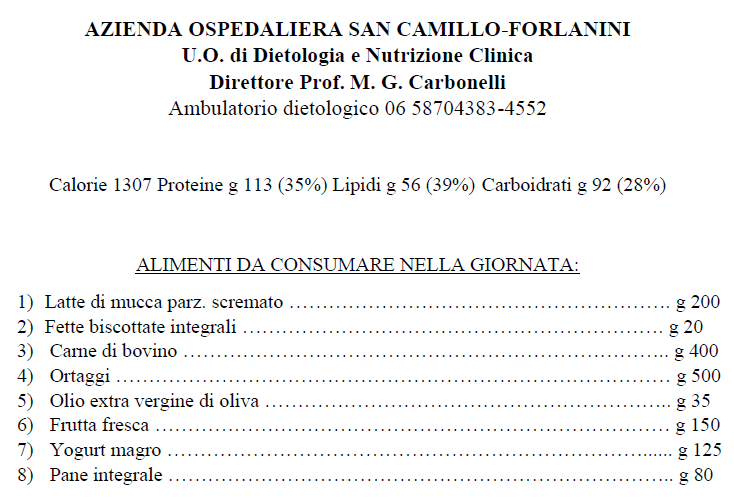 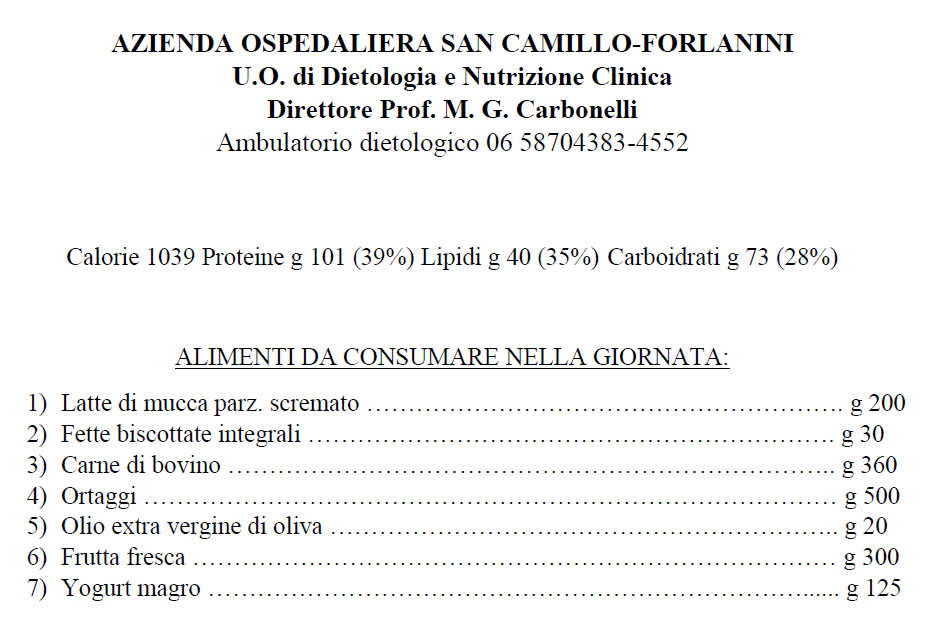 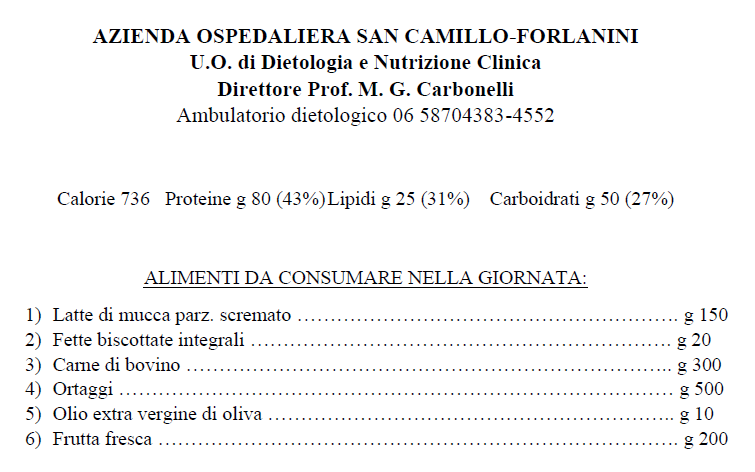 FASE 3 UOMO
FASE 2 UOMO
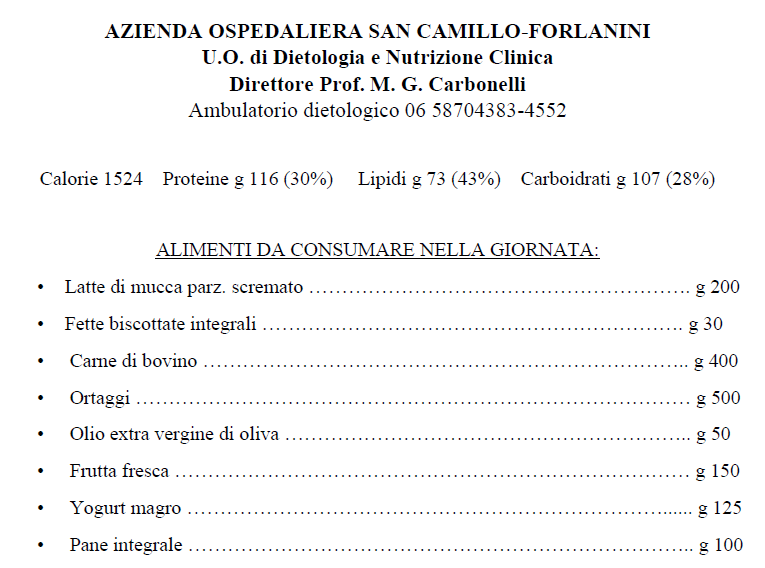 FASE 1 UOMO
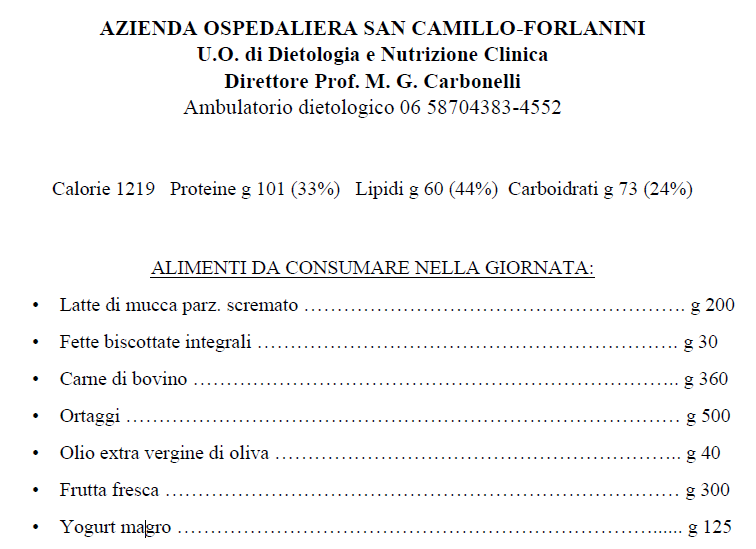 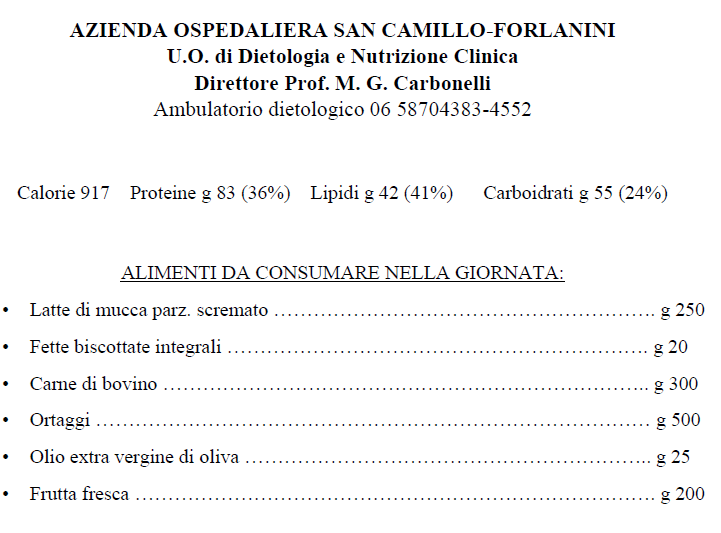 FRUTTA
SUDDIVISIONE DELLE VERDURE
Escludere:
Avocado
Banane
Cachi
Mandarini
Mandaranci 
Fichi
Uva
Frutta sciroppata
Succhi di frutta
Scegliere frutta poco matura.
Gruppo 1: consumo libero 
	Tutte le verdure a foglia, biete, broccoli, cardi, cavolfiori, 	cavoli, cetrioli, cime di rapa, fiori di zucca, finocchi, peperoni 	verdi, ravanello, radicchio, sedano, spinaci, zucchine 

Gruppo 2: consumo in quantità definite (=150g) 
	asparagi, carciofi, cavolini di Bruxelles, cipolline, 	fagiolini, 	melanzane, peperoni gialli e rossi, pomodori, porri, rape, 	zucca gialla 

Gruppo 3: consumo vietato 
	barbabietole, patate, carote cotte (permesse in piccole 	quantità solo crude)
Nella giornata assumere Polivitaminico con copertura 100% delle RDA 
 e almeno 1,5 L di acqua naturale.
Grazie
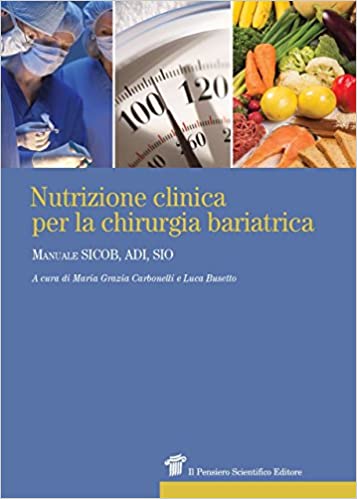